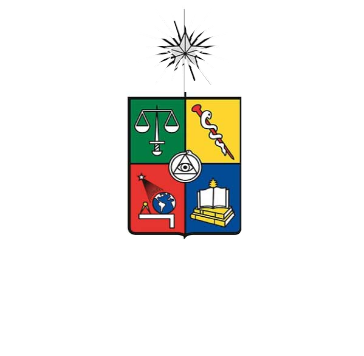 Universidad de chile 
Facultad de Ciencias
Departamento de Ciencias Ecológicas
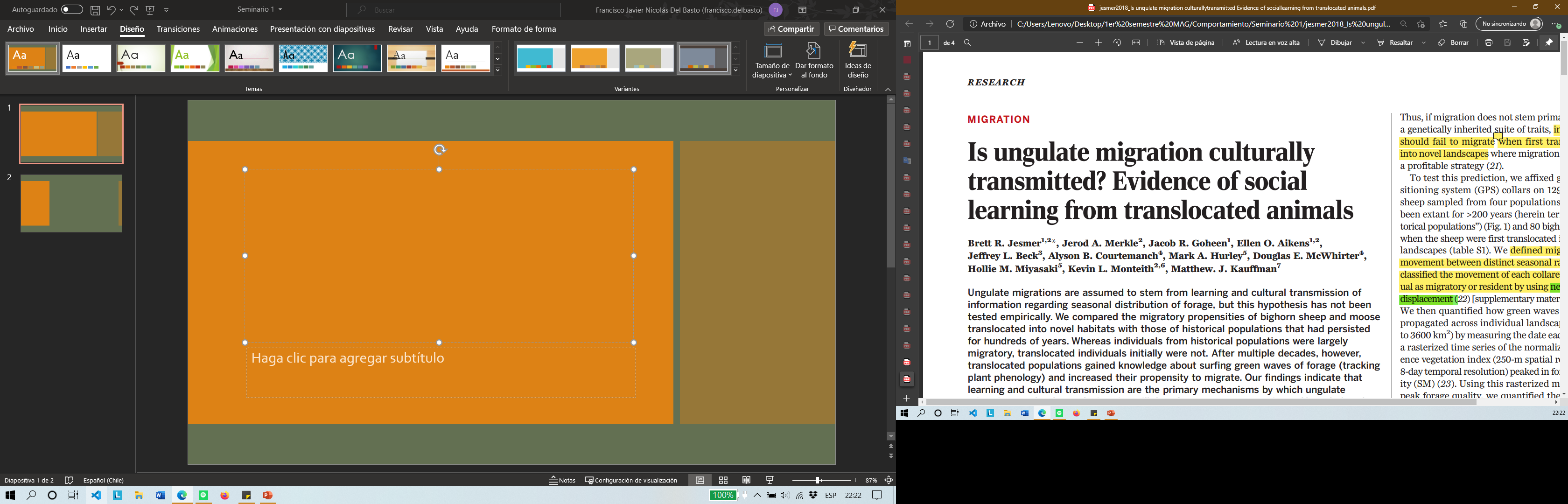 Francisco del Basto Llancaqueo
Estudiante Magister Ciencias Biológicas
Ecología evolutiva del comportamiento
Abril 2021
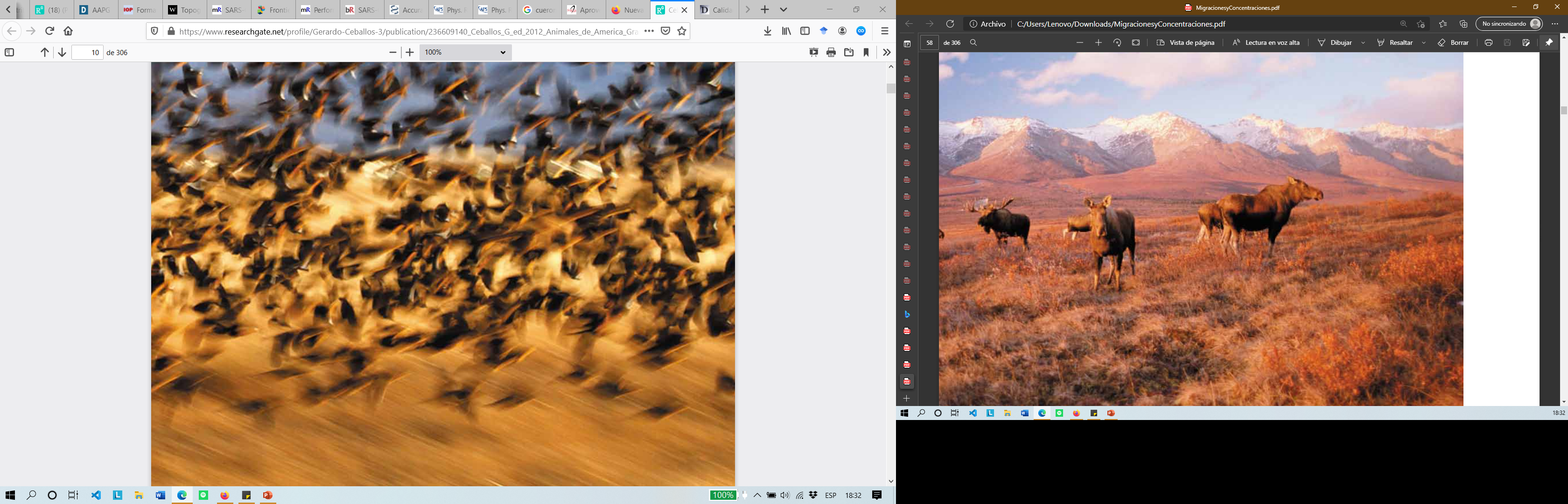 Migraciones
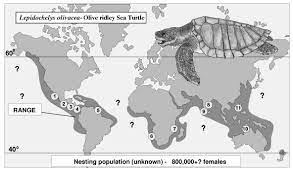 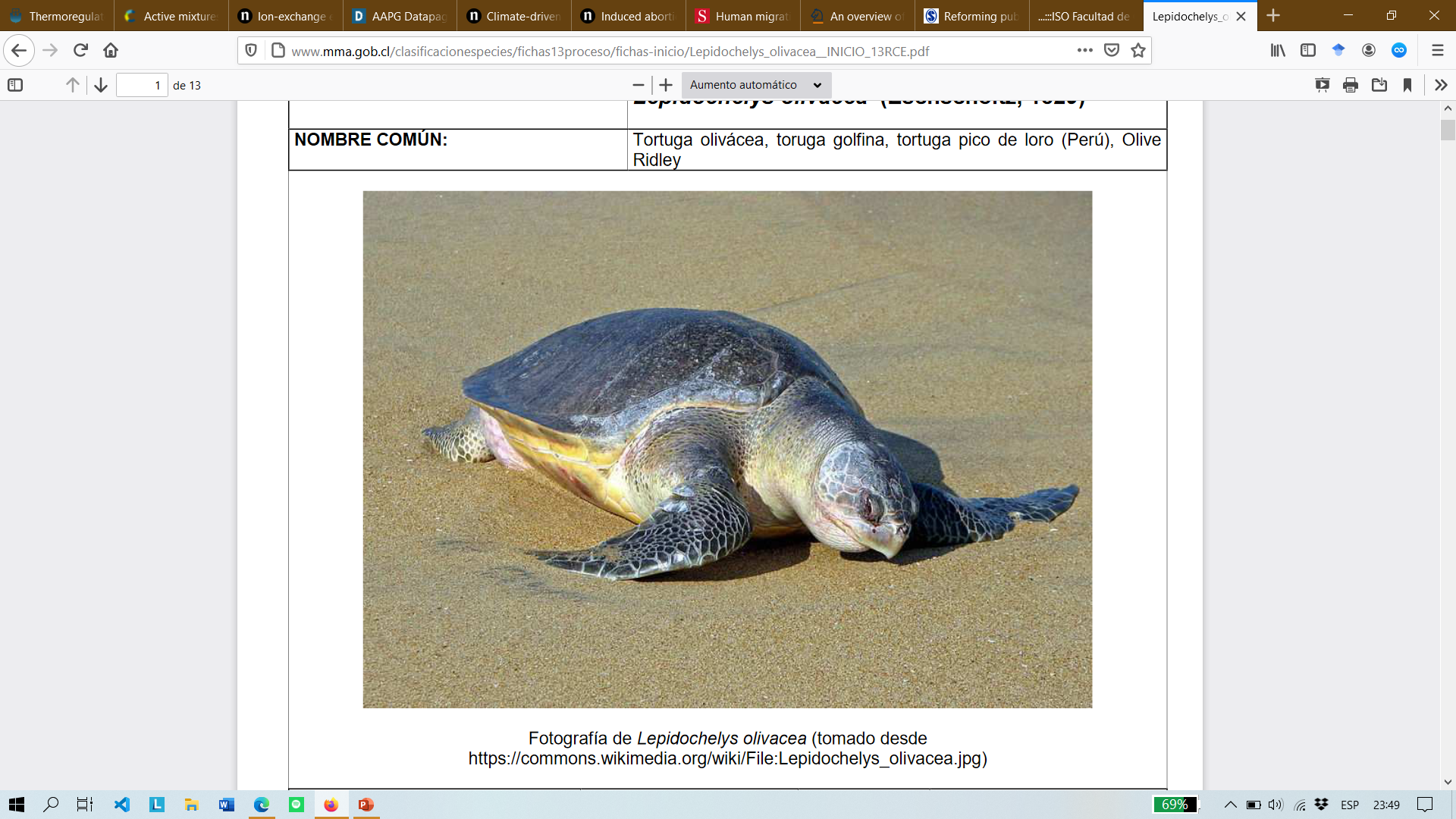 ¿Quiénes migran?
Mamíferos
Insectos
Reptiles
Más

¿Qué es la migración?
Cambio distribución espacial

¿Por qué es interesante la migración?
Fragmentación – intervención antrópica1
Importante en la ecología2.



1  Furey et al. 2018
2 Festa-Bianchet 2018.
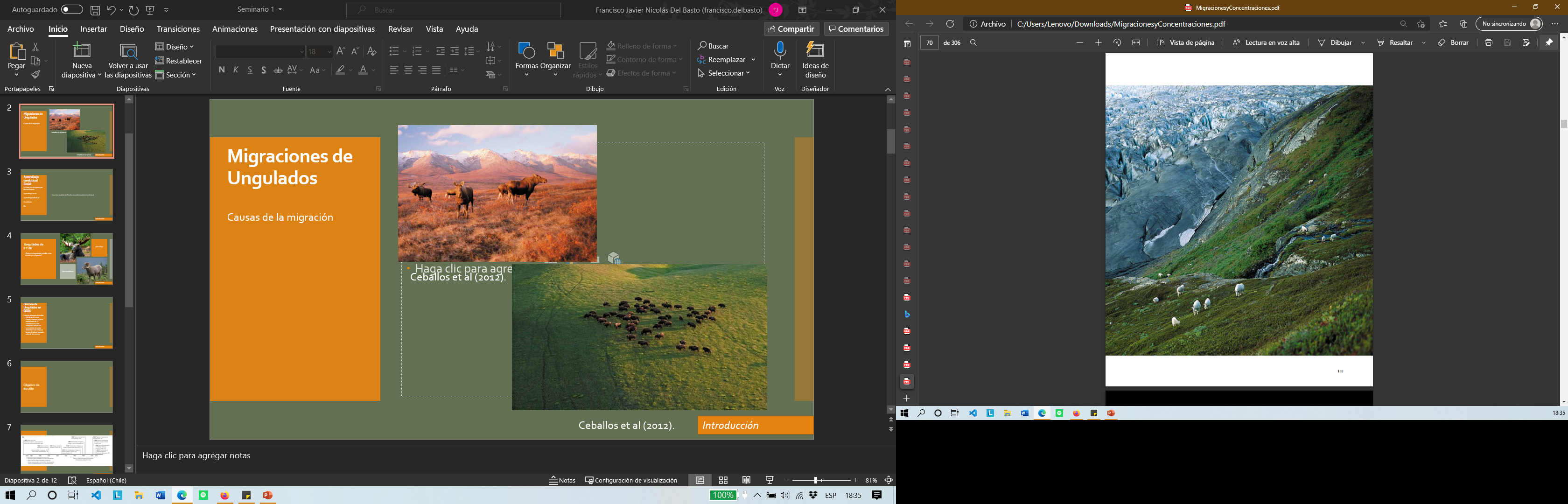 Introducción
Fuente Imágenes: Ceballos et al (2012).
[Speaker Notes: Quienes migran
Fenómeno extendido en distintos clados, pueden migrar miles de kilómetros como los ungulados y más como las mariposas monarca y las tortugas.

Definición de migración:
La migración es cambio de la distribución espacio-temporal asociado a cambios estacionales, y que es importante en la ecología de los animales que lo realizan, en algunos casos involucra aspectos reproductivos, forrajeo, necesidades fisiológicas (ej. termorregulación). En varios casos se puede asociar a cambios estacionales.

 ¿Por qué es interesante la migración?
Estamos en un contexto de amplio impacto de las actividades antrópicas en los ecosistemas en particular en la fragmentación de ecosistemas, un aspecto relevante debido que la migración pueden involucrar grandes distancias

Permite ungulados maximizar la ingesta de energía debido a la sincronización del movimiento con la emergencia de forraje de alta calidad a través del vasto paisaje (ya comentare esto con la green-wave-surfing
Incrementa el fitness
Dado el efecto antrópico entender como la migración se desarrolla y se mantiene es fundamental para la conservación de este fenomeno global.]
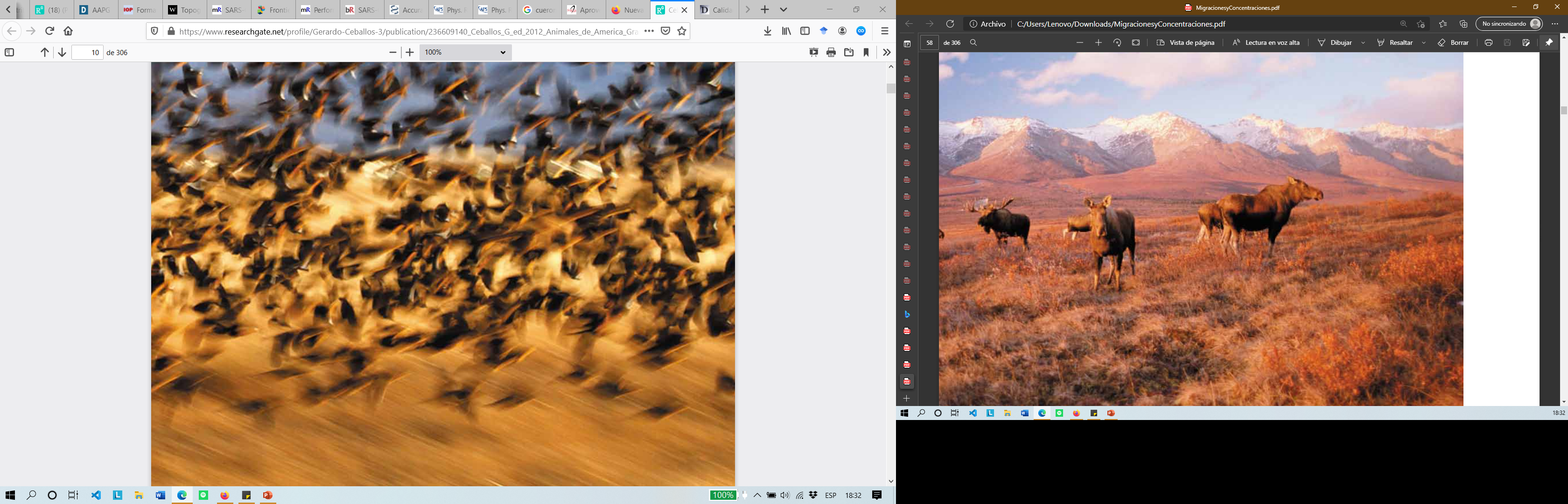 Zonas altas - verano
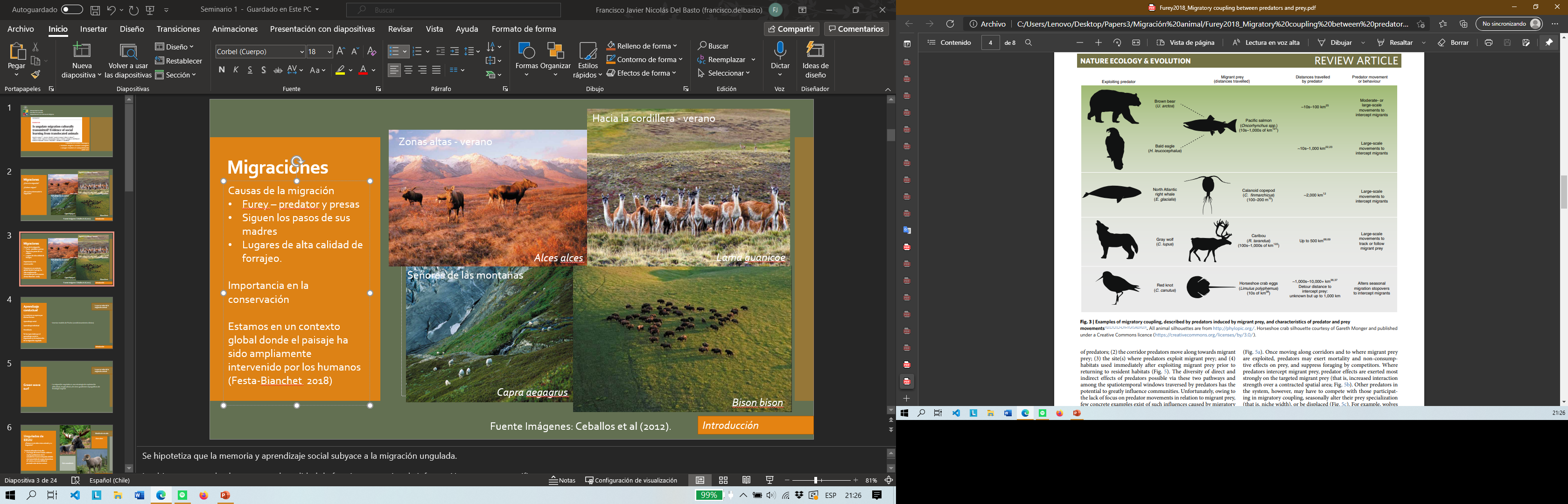 Migraciones
Migración es algo común en  Ungulados1 

Causas de la migración en ungulados

Transmisión conespecificos

Adoptar estrategias maternas

Navegación por onda verde (green wave surf)

	


1 Bischof et al 2012; Sawyer et al. 2011; Merkle et al 2016
Alces alces
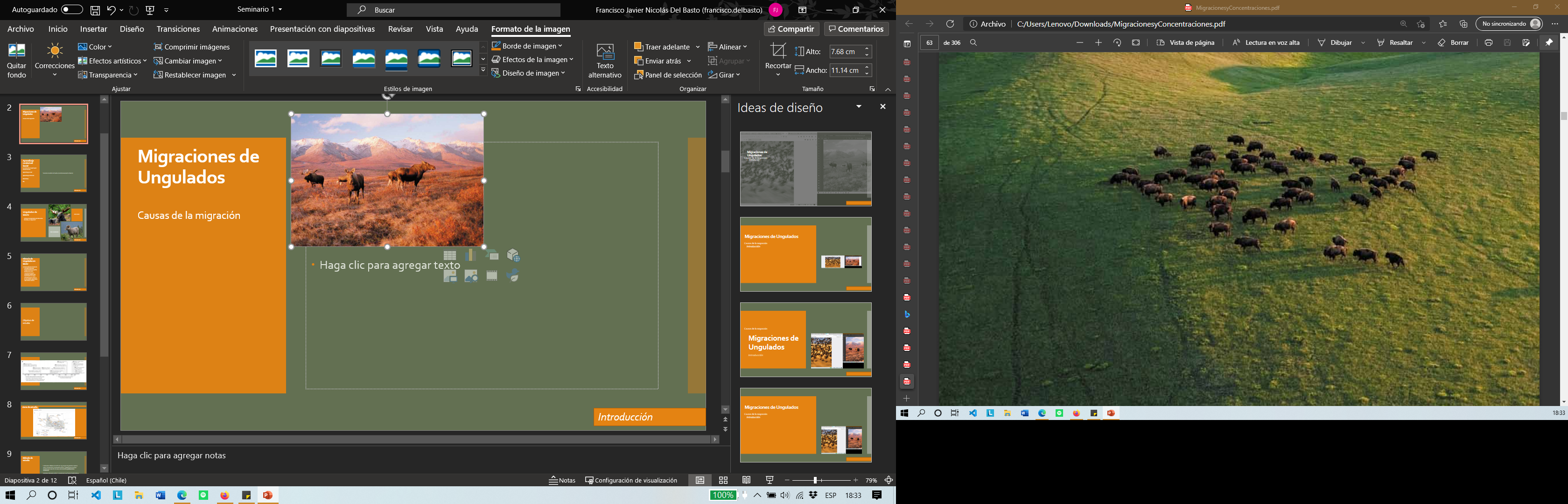 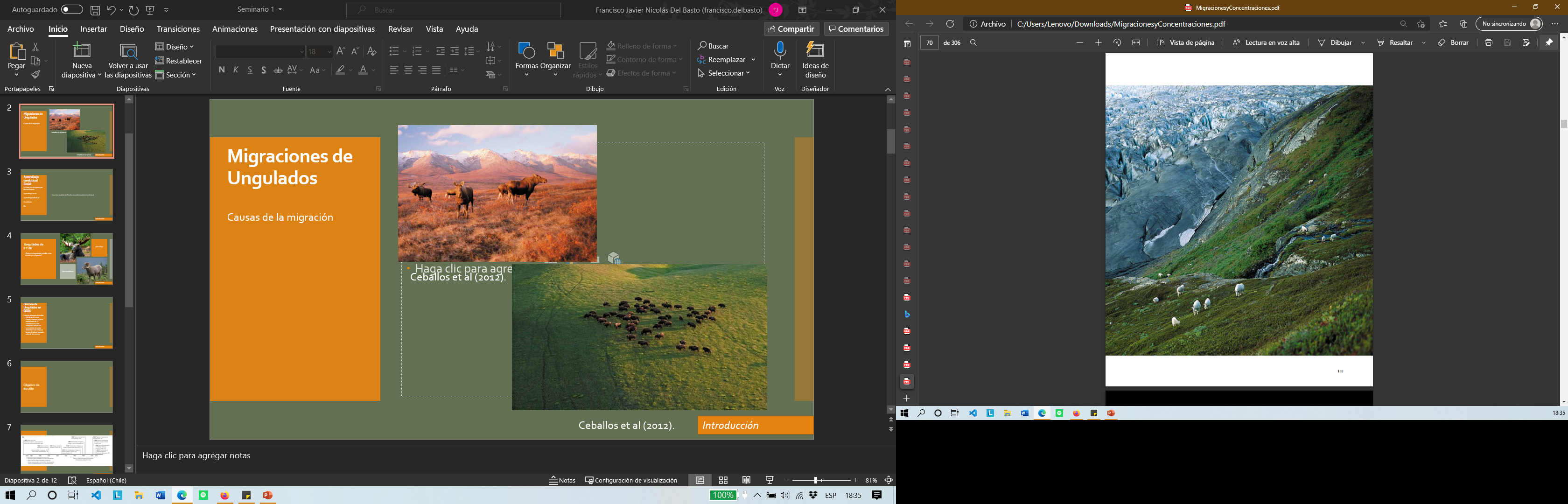 Ceballos et al (2012).
Capra aegagrus
Bison bison
Introducción
Fuente Imágenes: Ceballos et al (2012).
[Speaker Notes: Se hipotetiza que la memoria y aprendizaje social subyace a la migración ungulada.

Los bisones recuerdan lugares con alta calidad de forraje y transmiten la información a sus conespecificos

Los alces y ciervos de cola blanca adoptan las estrategias de movimiento de sus madres. 

Sin embargo, la hipótesis de aprendizaje social subyace el desarrollo y mantención de la migración ungulada no ha sido provada.


From tropical savannas to the Arctic tundra, the migrations of ungulates (hooved mammals) can span more than 1000 km and are considered among the most awe inspiring of natural phenomena. Migration allows ungulates to maximize energy intake by synchronizing their movements with the emergence of high-quality forage across vast landscapes (1). Consequently, migration often bolsters fitness and results in migratory individuals’ greatly outnumbering residents (2, 3). Despite their critical importance, migrations are increasingly imperiled by human activities (4). Thus, understanding how migrations are developed and maintained is critical for the conservation of this global phenomenon (5). Ecologists have long speculated that memory and social learning underlie ungulate migration (6–8). Bison (Bison bison) remember the locations of high-quality forage and transmit such information to conspecifics (9), whereas moose (Alces alces) and white-tailed deer (Odocoileus virginianus) adopt the movement strategies of their mothers (6, 7). Nevertheless, the hypothesis that social learning underlies the development and maintenance of ungulate migration has not been tested with empirical data.]
Green wave surf
Migraciones
Migración ungulada considerada una estrategia de forrajeo


Sincronía entre la migración y la Onda-Verde 

Ya que existe, entre primavera a verano existe un cambio latitudinal y altitudinal

Surge la pregunta acerca de como se establece esta conducta. ¿Se relaciona con esta onda?
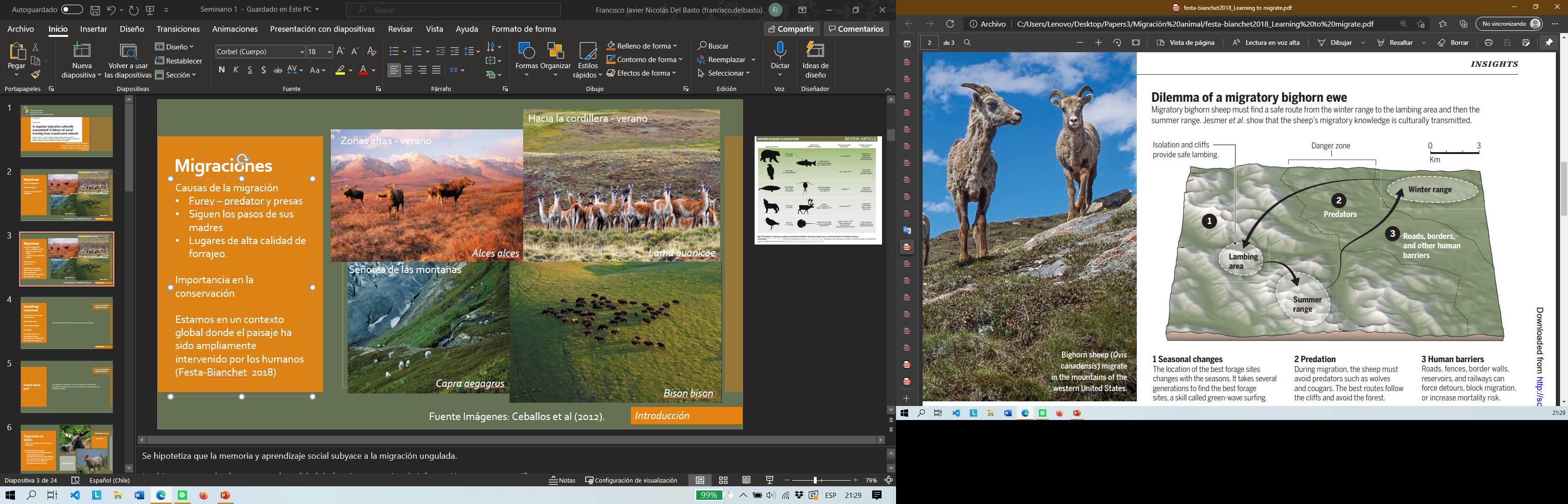 Migración es algo común en  Ungulados1 

Causas de la migración en ungulados

Transmisión conespecíficos

Adoptar estrategias maternas

Navegación por onda verde (green wave surf)

	

1 Bischof et al 2012; Sawyer et al. 2011; Merkle et al 2016
Introducción
Objetivo de estudio
Identificar si la conducta migratoria depende de un:

componente de aprendizaje 

componente heredado-fenológico.
[Speaker Notes: Así, si la migración no tiene como tallo un conjunto de rasgos heredados genéticamente, los individuos deberan fallar en migrar cuando son primera vez traslocados en nuevos paisajes dode la migración podría ser una estrategia rentable

LA conducta de green wave surf es innata o social.]
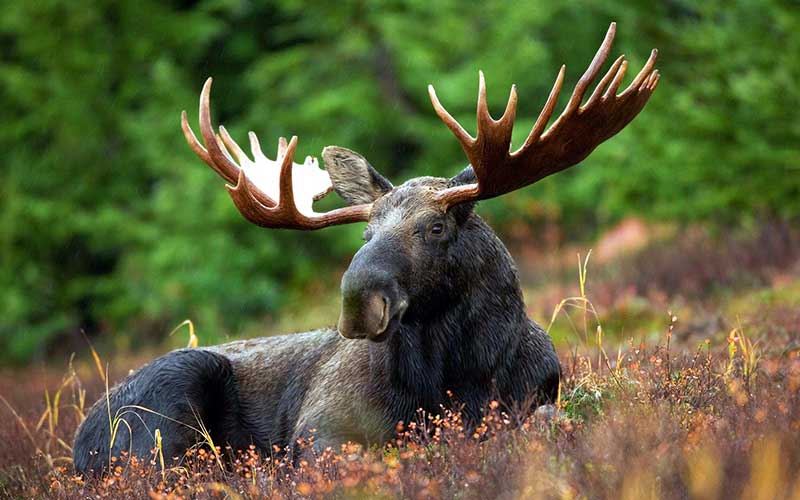 Modelo de estudio: Ungulados de EEUU
Modelo de estudio
Alces alces
¿Porque es estudiar estos animales y su migración?
Merckle et al. 2016 muestra que los ungulados tienen una conducta asociada a la ola verde.

Oeste  de EEUU muchas poblaciones de O. canadienses se extinguieron localmente :
Transmisión de ovejas domesticas (O. aries) 
Caza
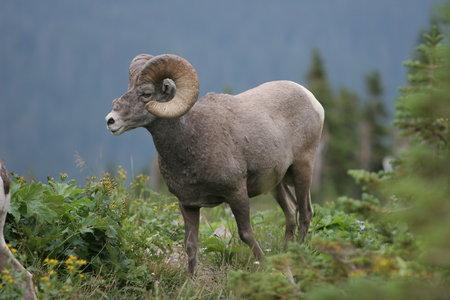 Ovis canadiensis
Introducción/ Métodos
[Speaker Notes: Estos animales en Estados unidos permite estudiar la pregunta de a que se relaciona esta conducta.]
2
3
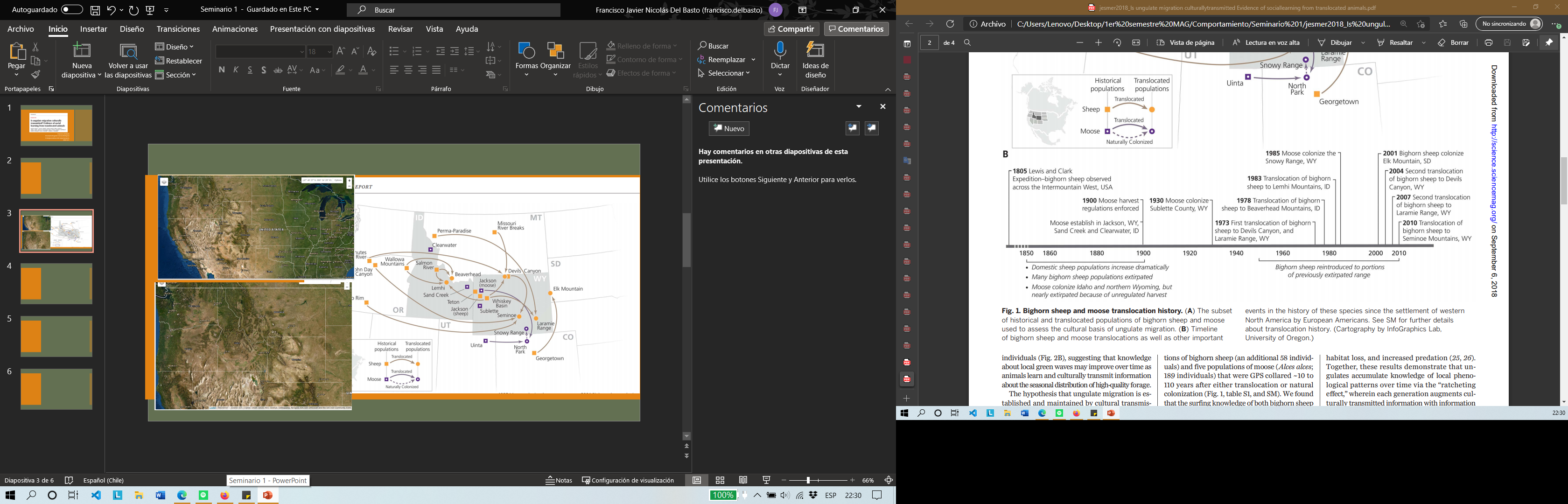 1
Introducción/Métodos
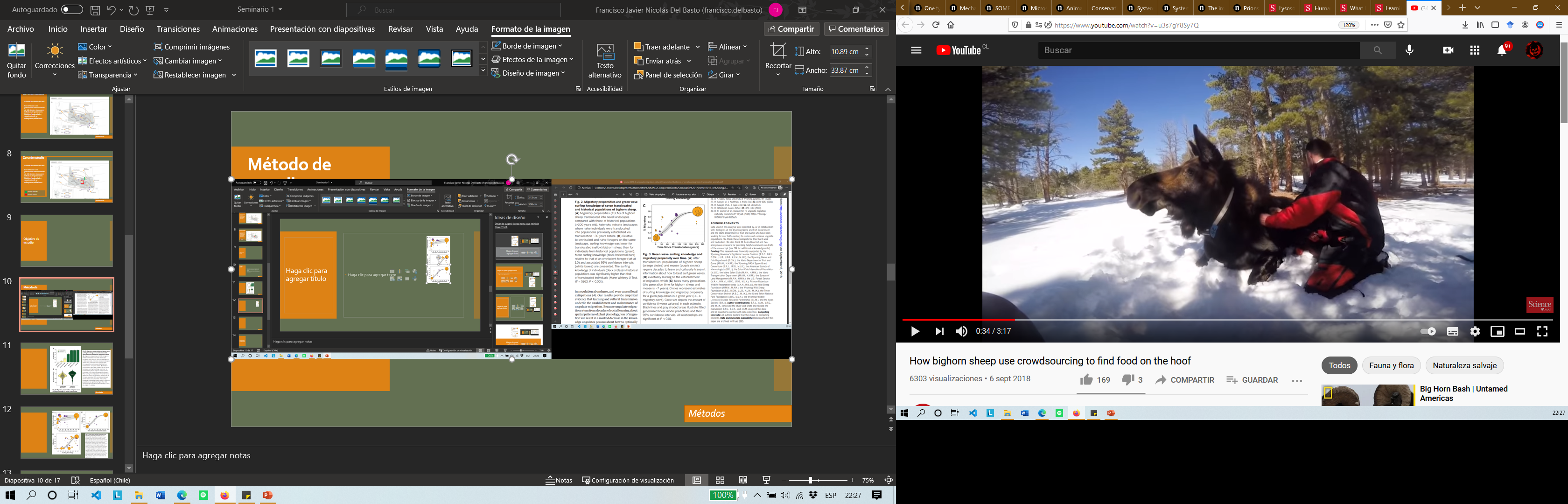 I. Seguimiento de Animales
Grupos de ovejas:
Históricas (200 años de existencia) (129)
Traslocadas hace tiempo (1ra traslocación) (80)
Poblaciones recientes (2da traslocación)

Collares GPS

Migraciones
Net Squared-Displacement, analiza movimiento entre rangos estacionales y permite clasificar (migrante  o no)
Quienes
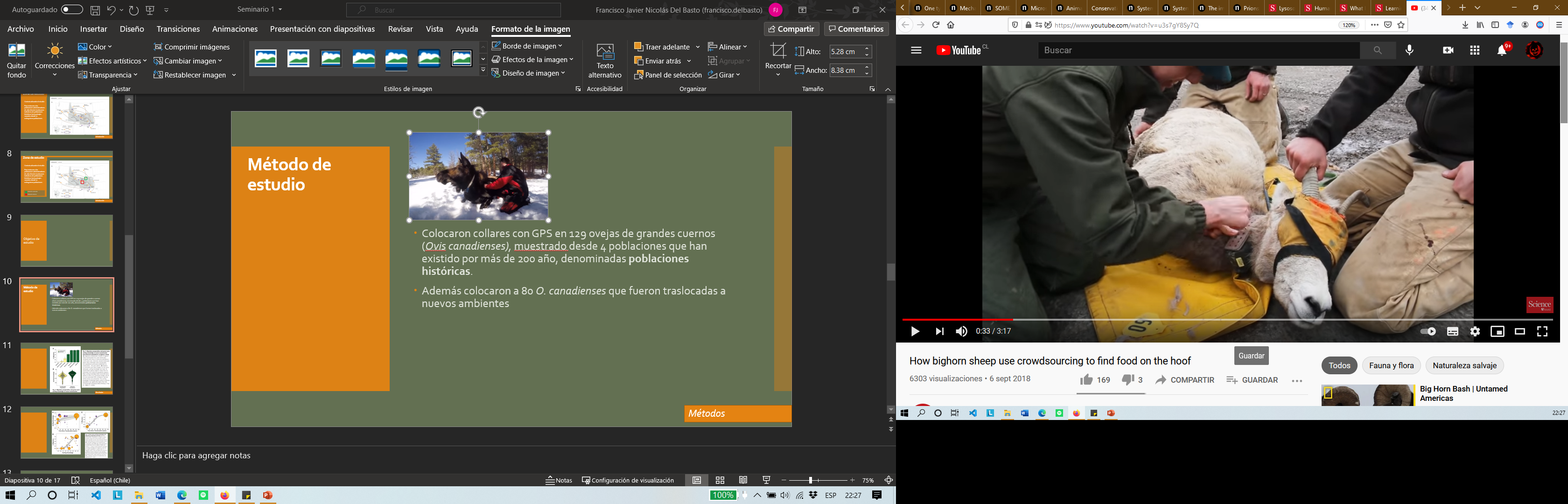 Como
Que
Métodos
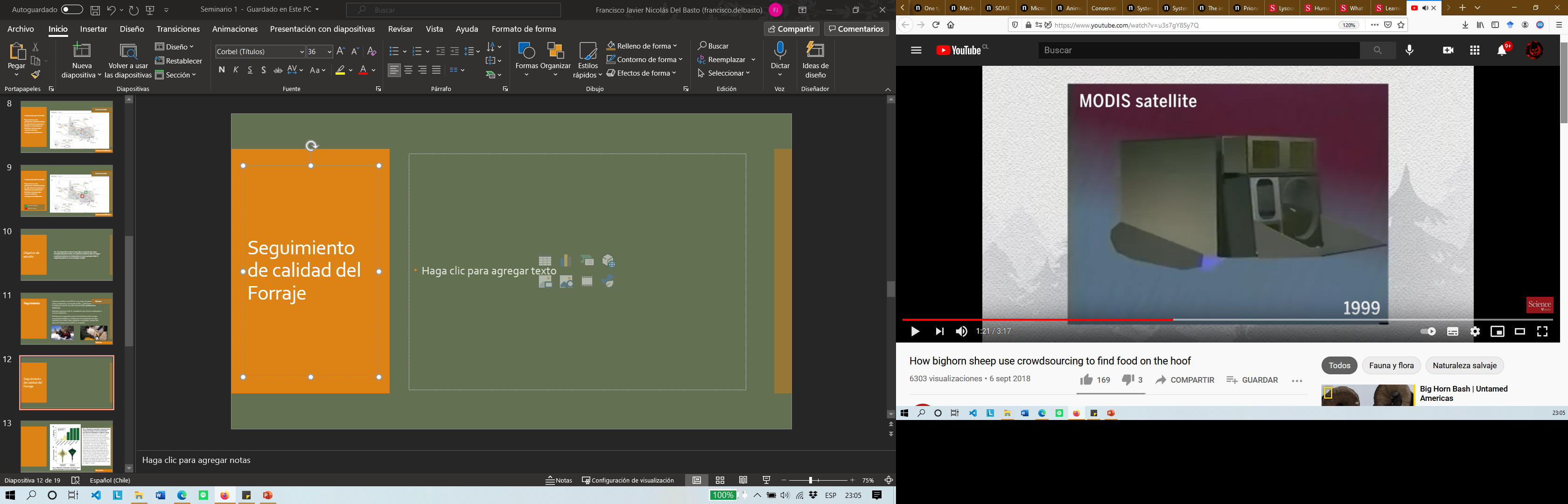 Teledetección ambiental
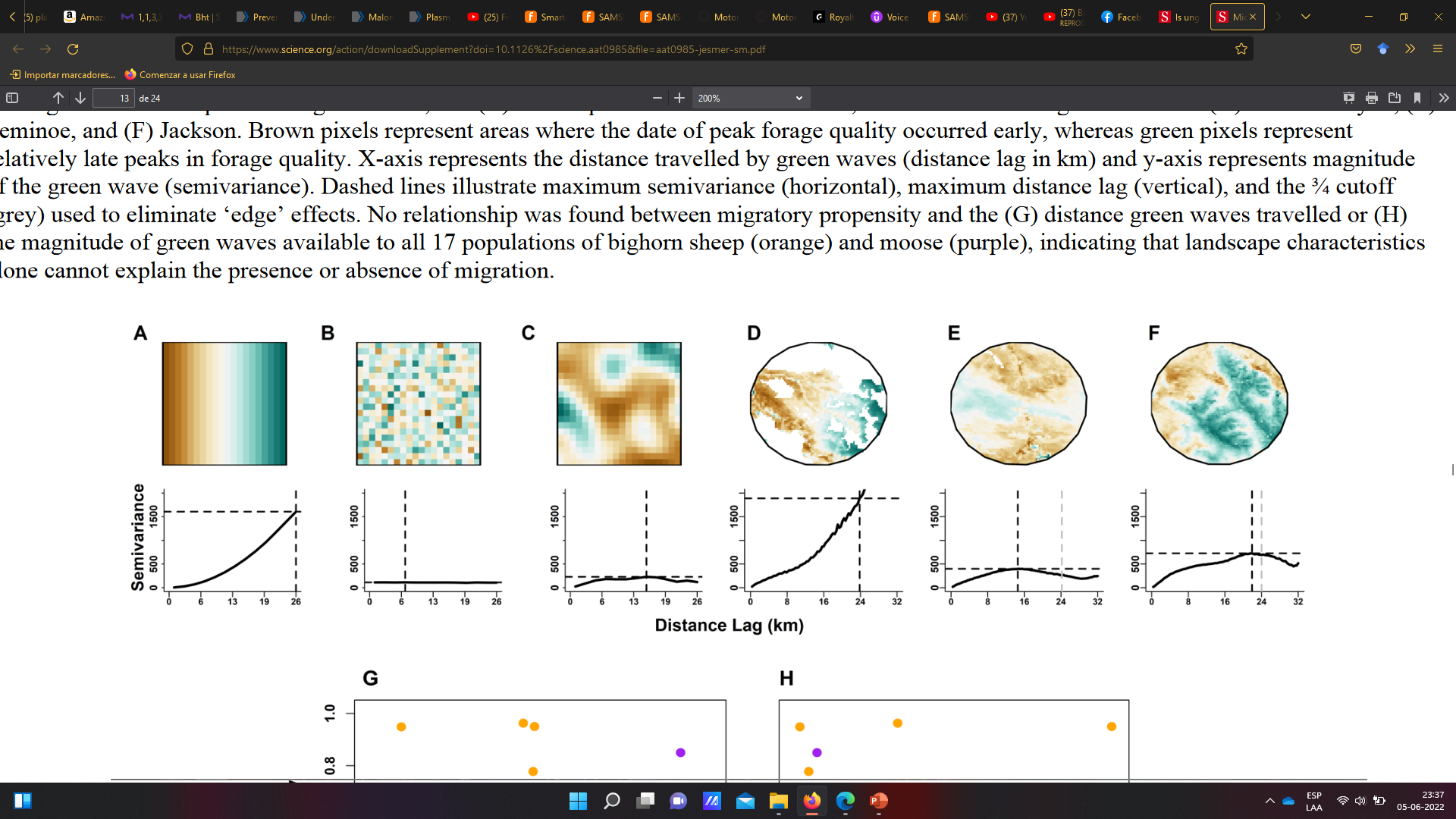 II. Seguimiento de calidad del Forraje
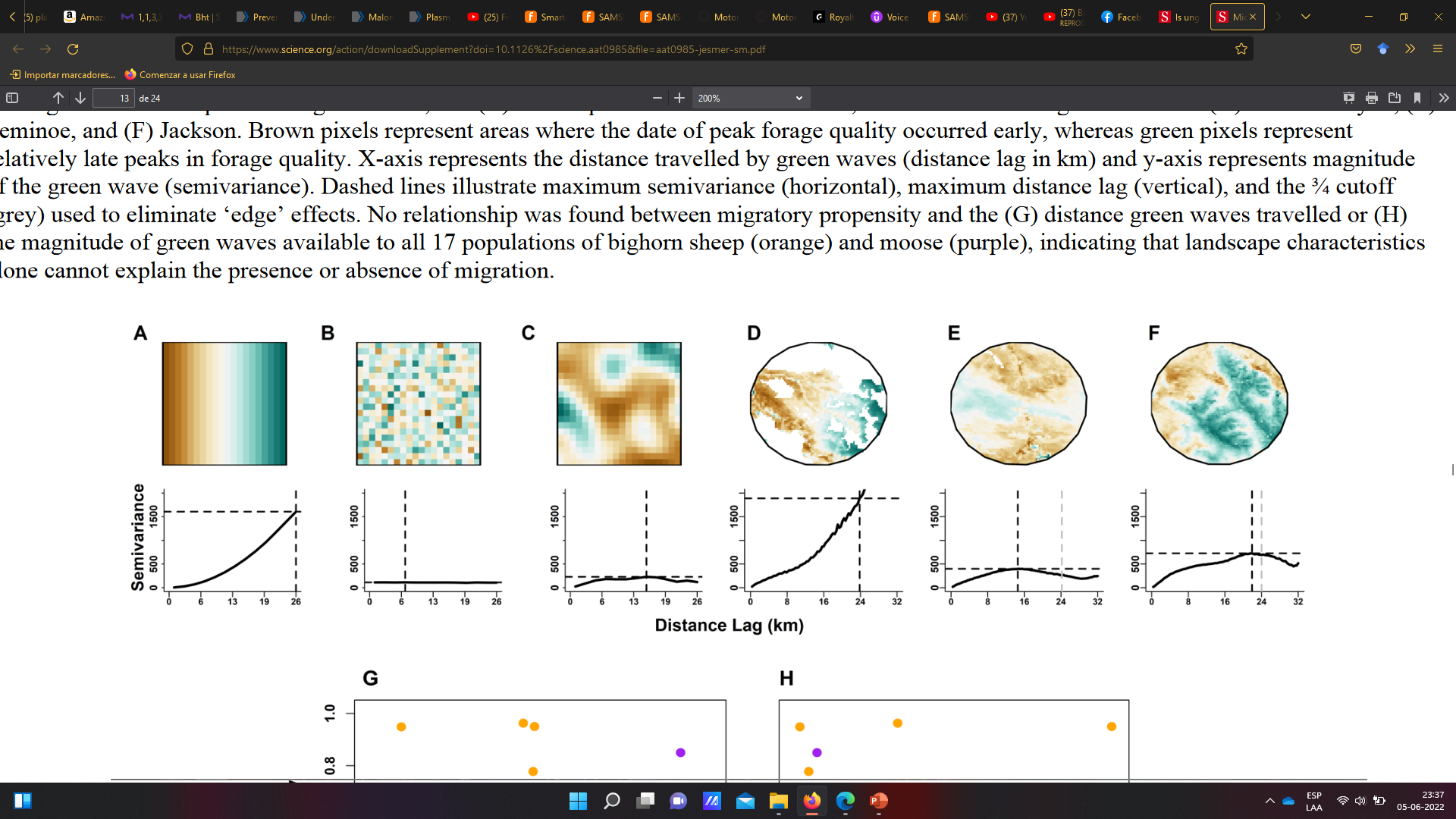 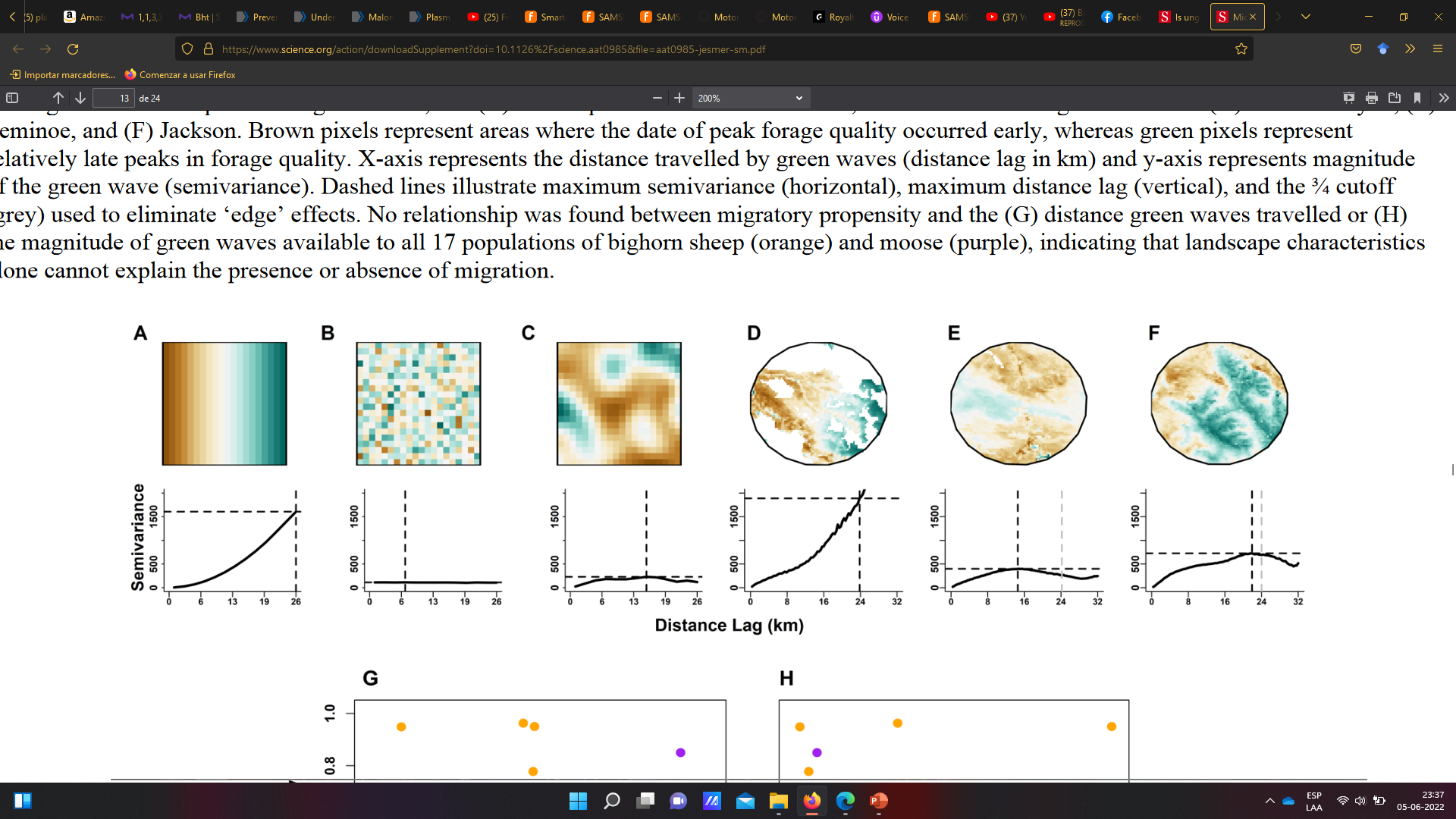 [Speaker Notes: quantified how green waves of forage propagated across individual landscapes (1000 to 3600 km2 ) by measuring the date each pixel in a rasterized time series of the normalized difference vegetation index (250-m spatial resolution, 8-day temporal resolution) peaked in forage quality (SM) (23). Using this rasterized measure of peak forage quality, we quantified the semivariance (the magnitude of the wave) in the date of peak forage quality across a range of spatial lags (the distance the wave traveled) (SM).]
Punto marrón indica pico de forraje antes que en puntos celestes.

¿Hacia donde va la ola verde?
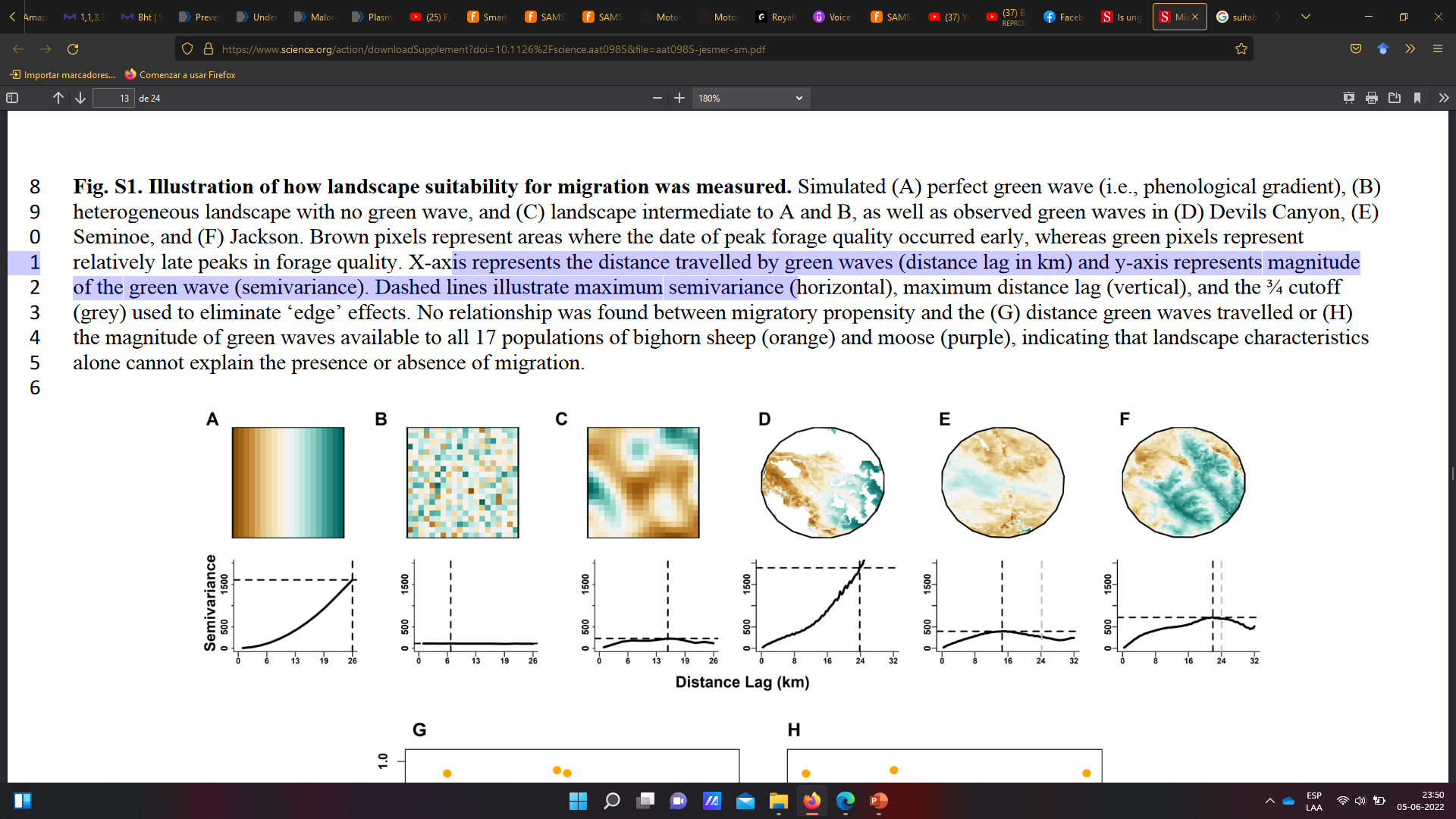 II. Seguimiento de calidad del Forraje
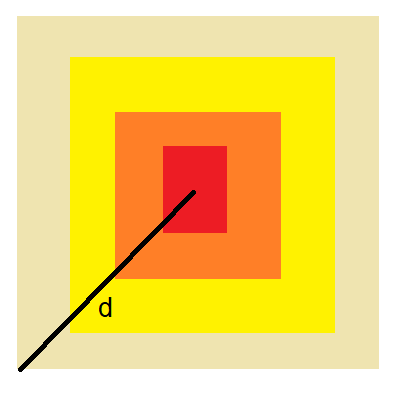 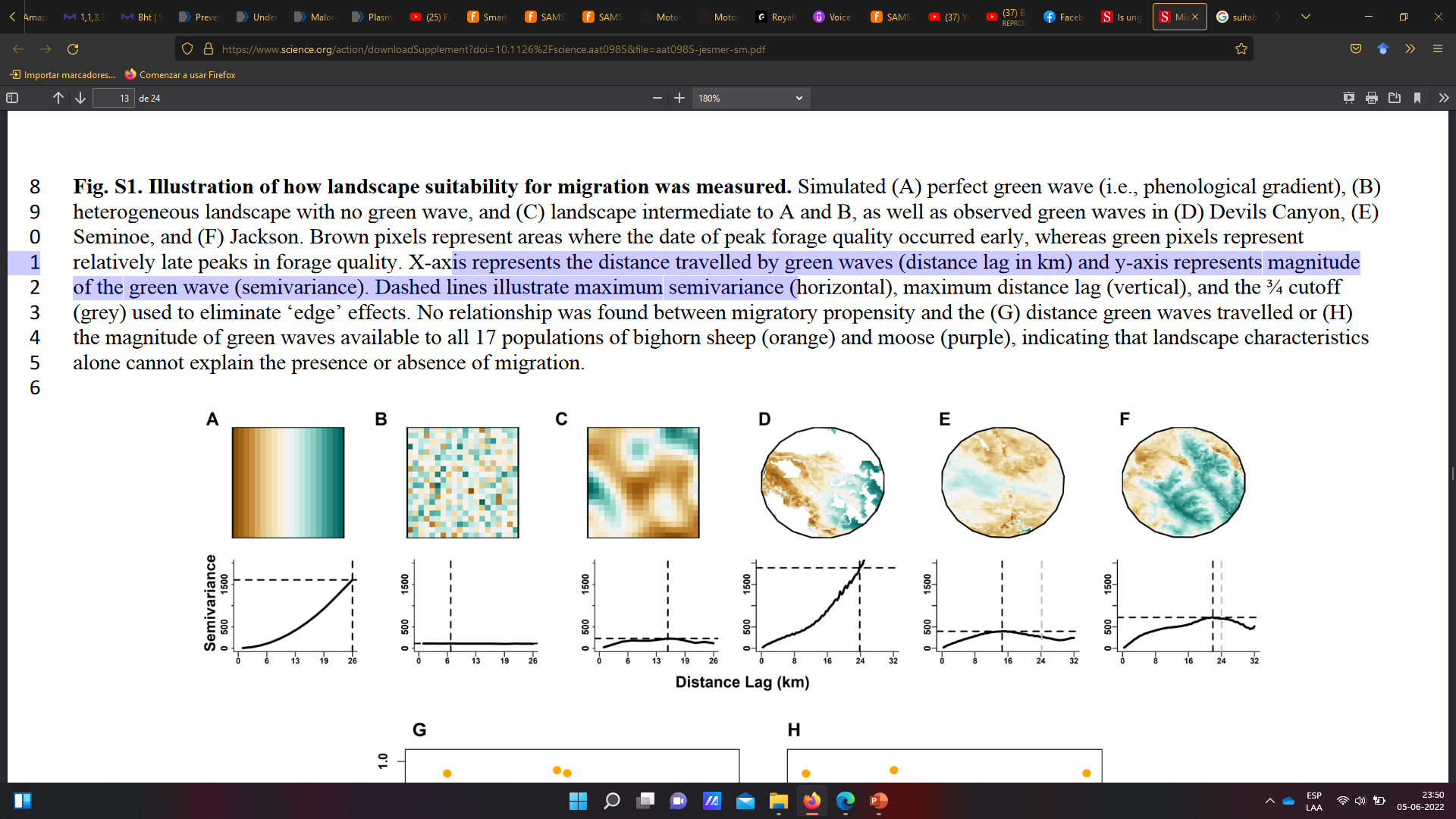 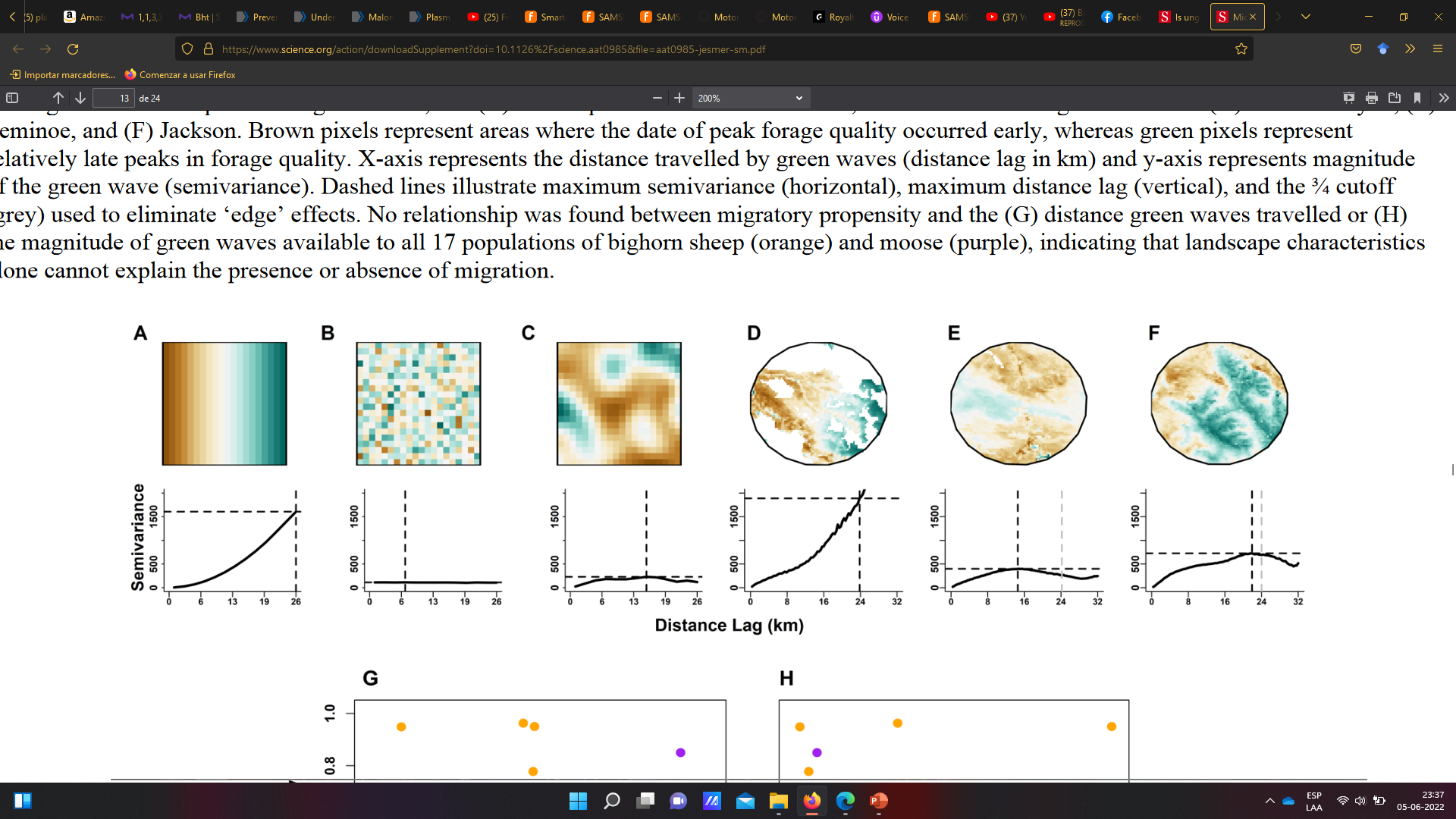 Semivarianza = magnitud de la ola verde (diferencia entre picos de intensidad marrón y celeste).

Distancia Lag = distancia que recorre la ola verde.
[Speaker Notes: quantified how green waves of forage propagated across individual landscapes (1000 to 3600 km2 ) by measuring the date each pixel in a rasterized time series of the normalized difference vegetation index (250-m spatial resolution, 8-day temporal resolution) peaked in forage quality (SM) (23). Using this rasterized measure of peak forage quality, we quantified the semivariance (the magnitude of the wave) in the date of peak forage quality across a range of spatial lags (the distance the wave traveled) (SM).]
Punto marrón indica pico de forraje antes que en puntos celestes.

¿Hacia donde va la ola verde?
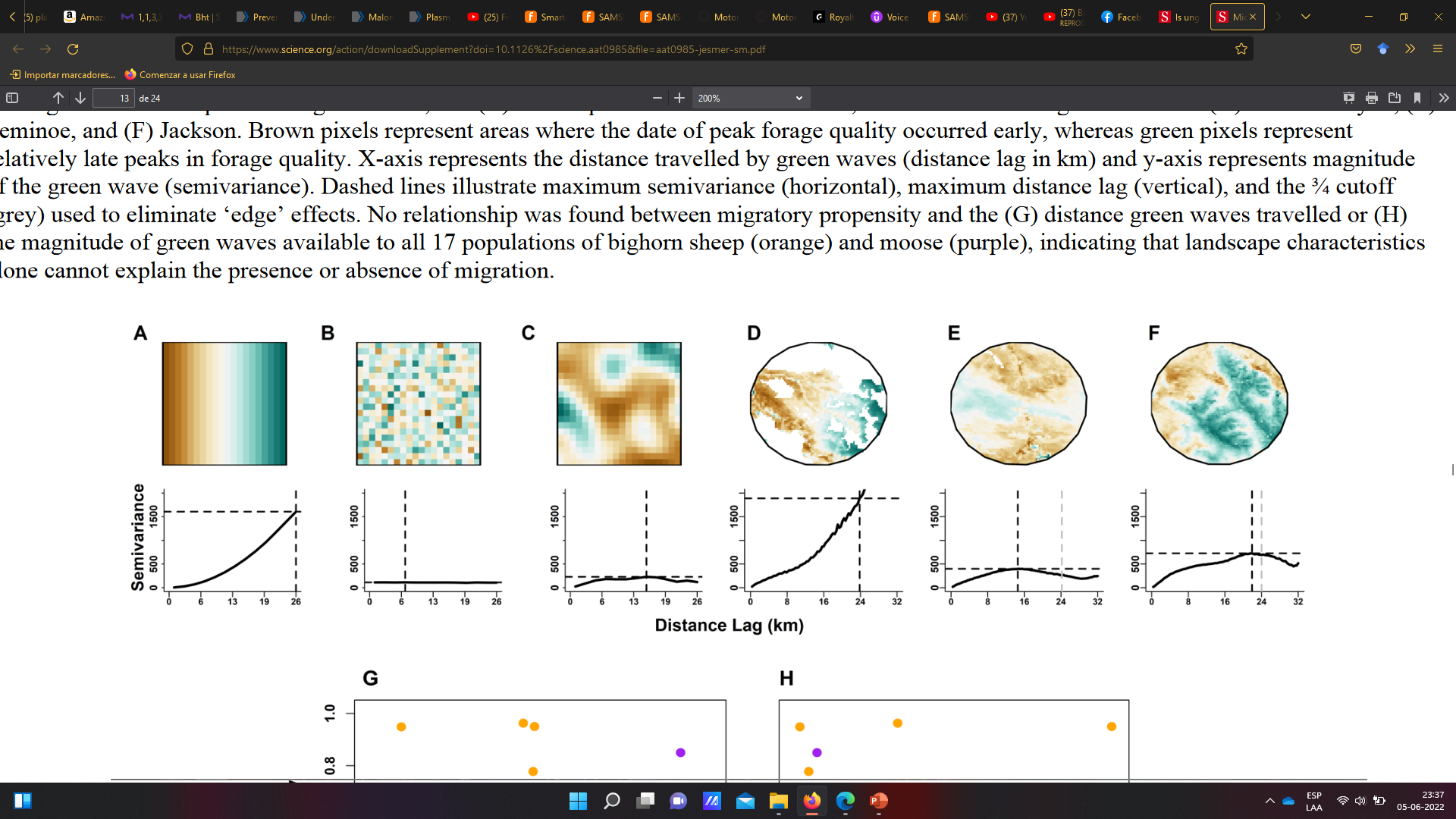 II. Seguimiento de calidad del Forraje
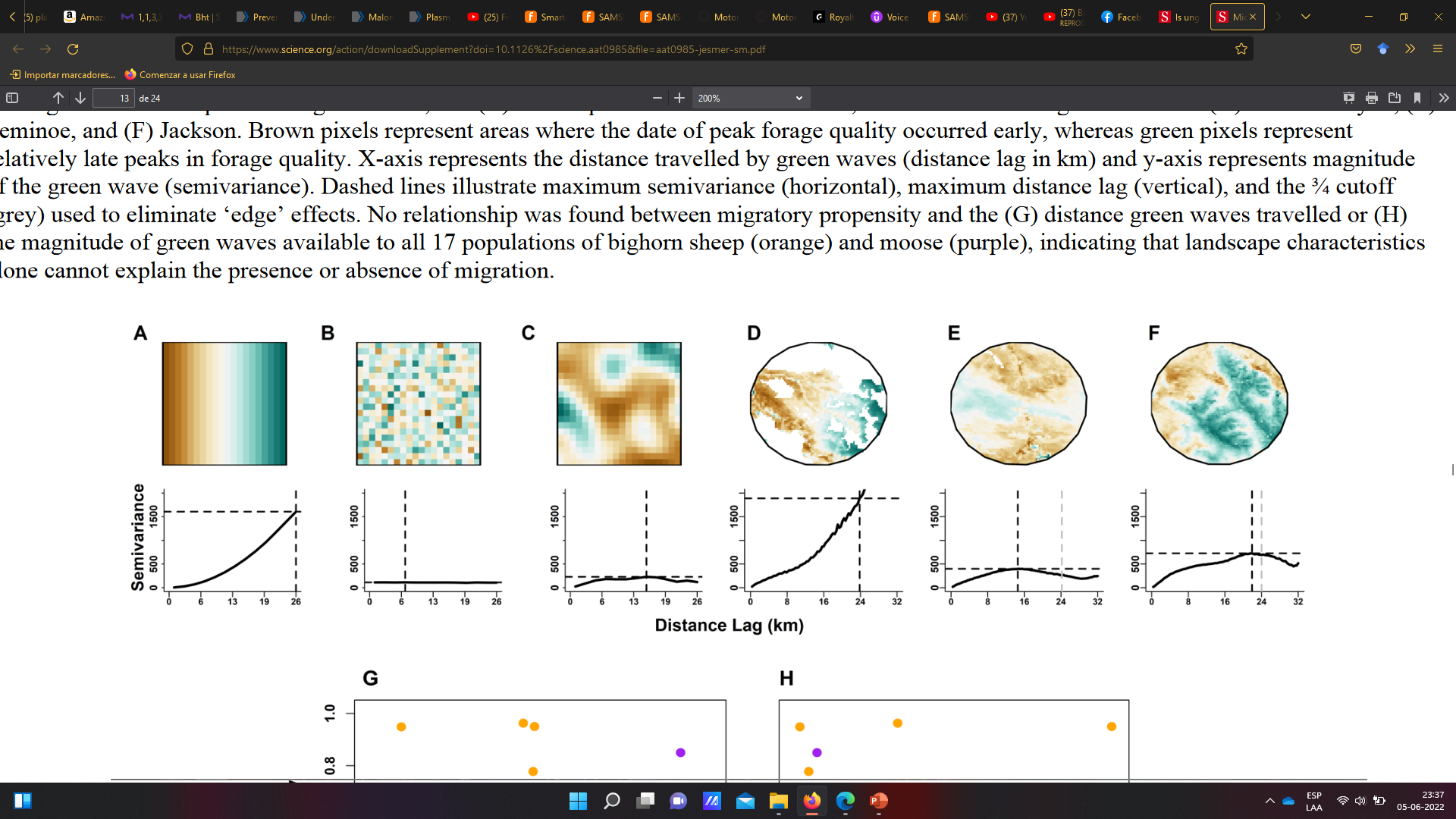 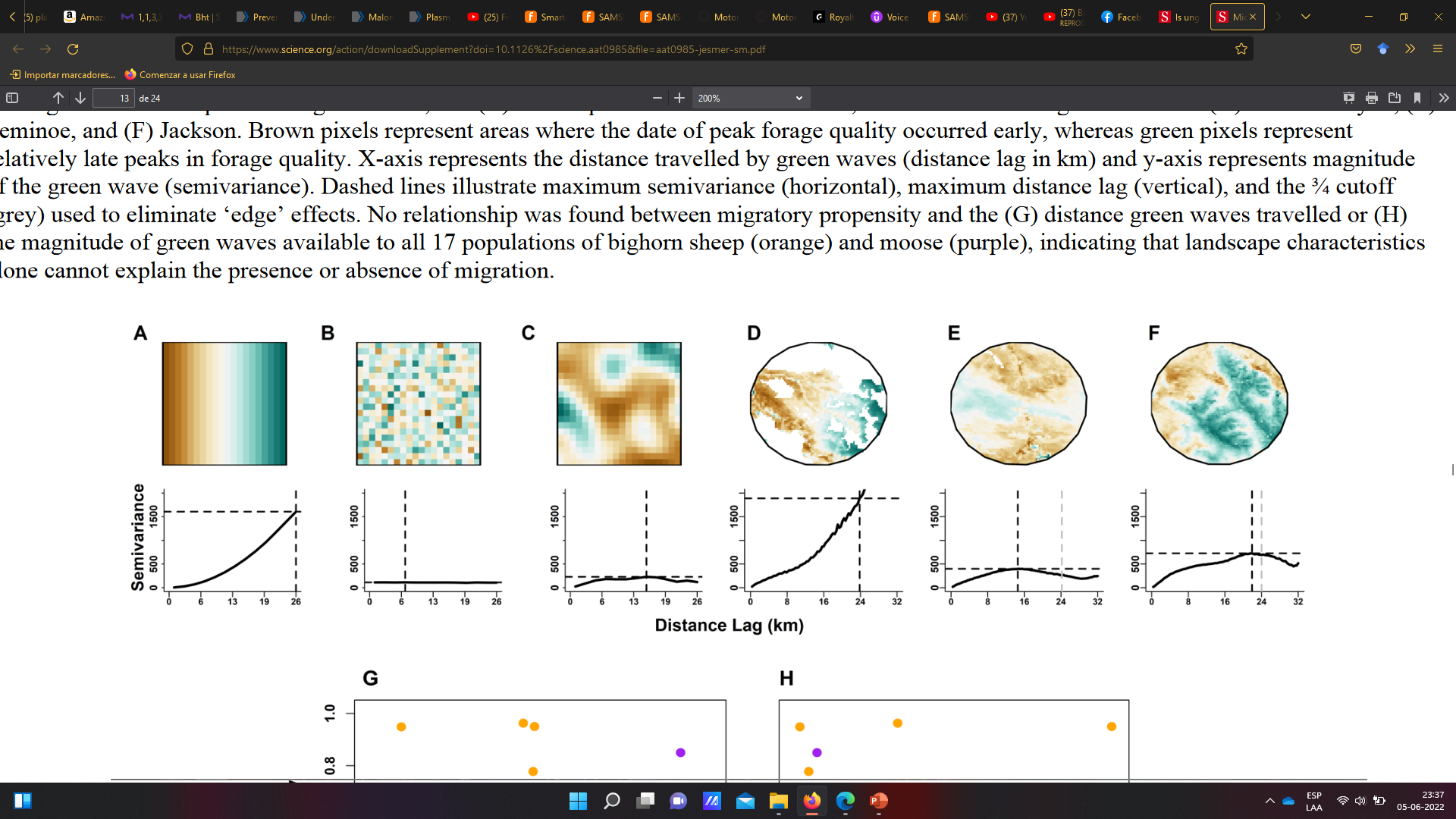 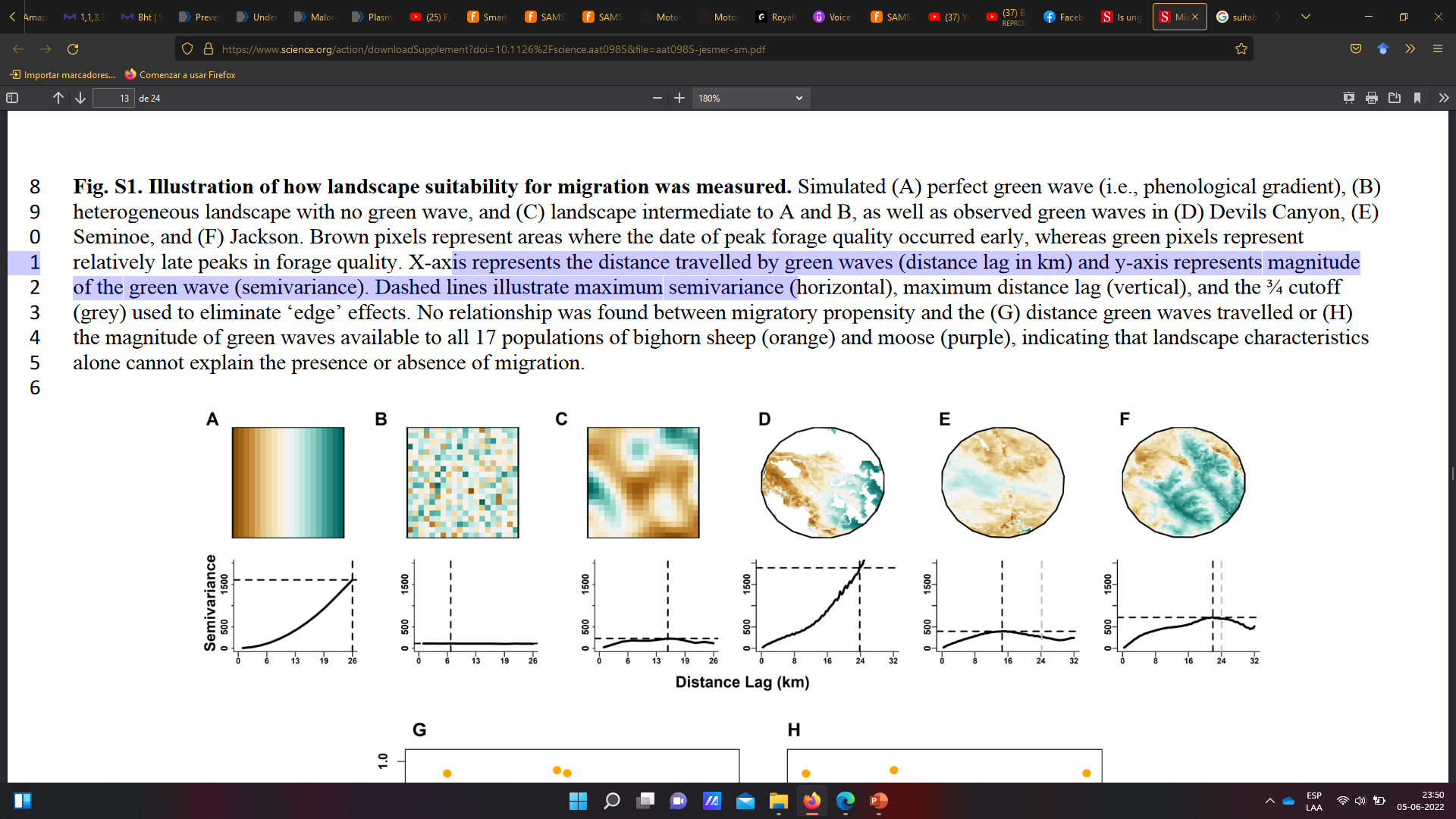 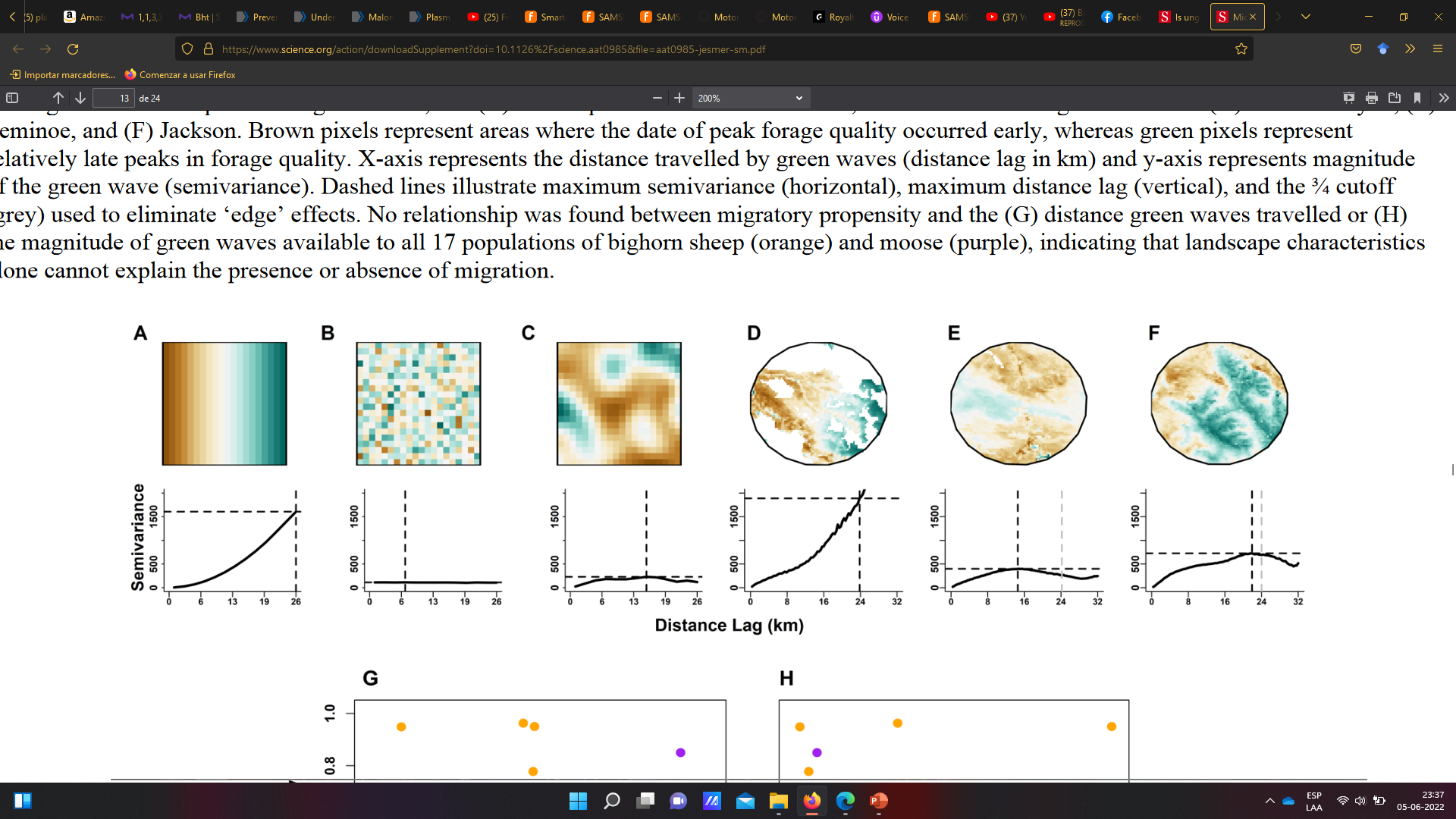 Semivarianza = magnitud de la ola verde (diferencia entre picos de intensidad marrón y celeste).

Distancia Lag = distancia que recorre la ola verde.
[Speaker Notes: quantified how green waves of forage propagated across individual landscapes (1000 to 3600 km2 ) by measuring the date each pixel in a rasterized time series of the normalized difference vegetation index (250-m spatial resolution, 8-day temporal resolution) peaked in forage quality (SM) (23). Using this rasterized measure of peak forage quality, we quantified the semivariance (the magnitude of the wave) in the date of peak forage quality across a range of spatial lags (the distance the wave traveled) (SM).]
¿Históricas?
Preguntas a responder en este Articulo.
1
¿Todos?
¿Quiénes migran?
¿Traslocados?
2
¿El surfeo es la razón de la migración? Si no,
3
¿Cuál es la razón de esta conducta?
Zona de estudio
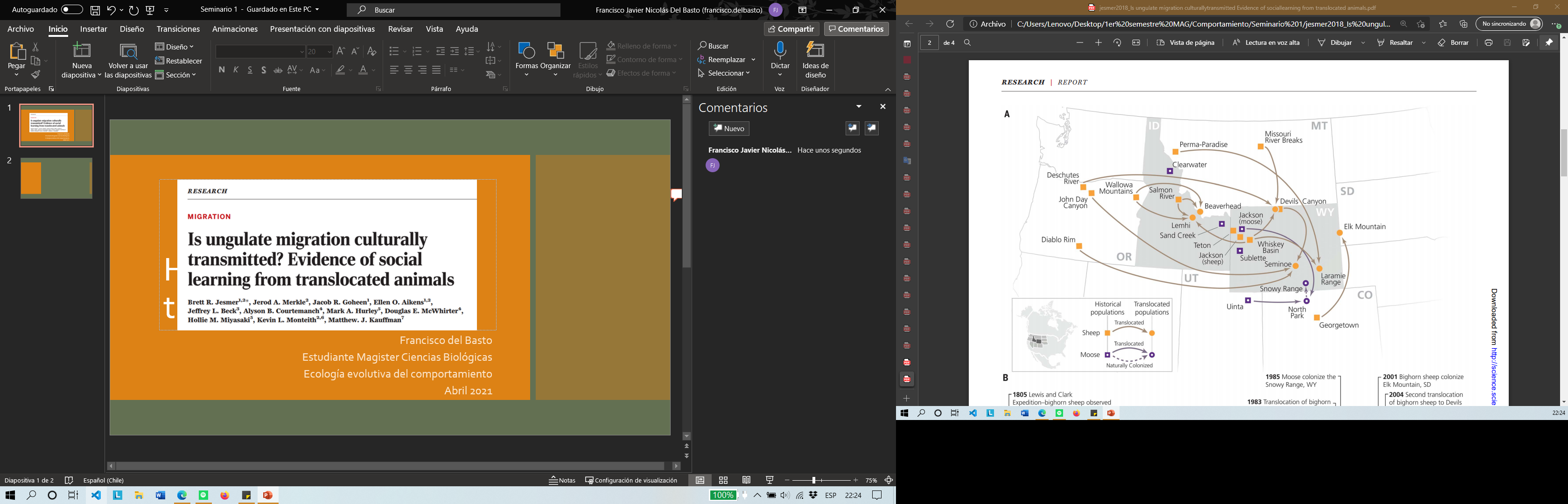 1.¿Quiénes migran?
Población traslocada
Población histórica
Introducción/Métodos
[Speaker Notes: Principalmente traslocados desde Estados adyacentes hacia el Estado de Idaho y Wyoming.]
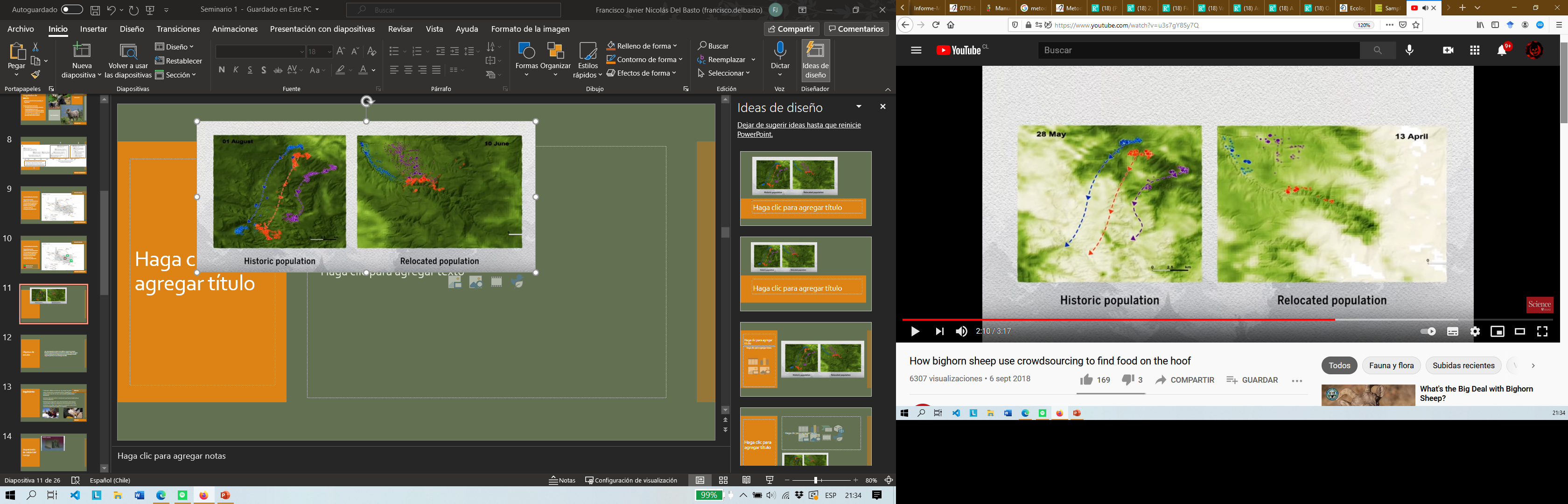 Primavera
Whiskey Basin
Devil’s Canyon
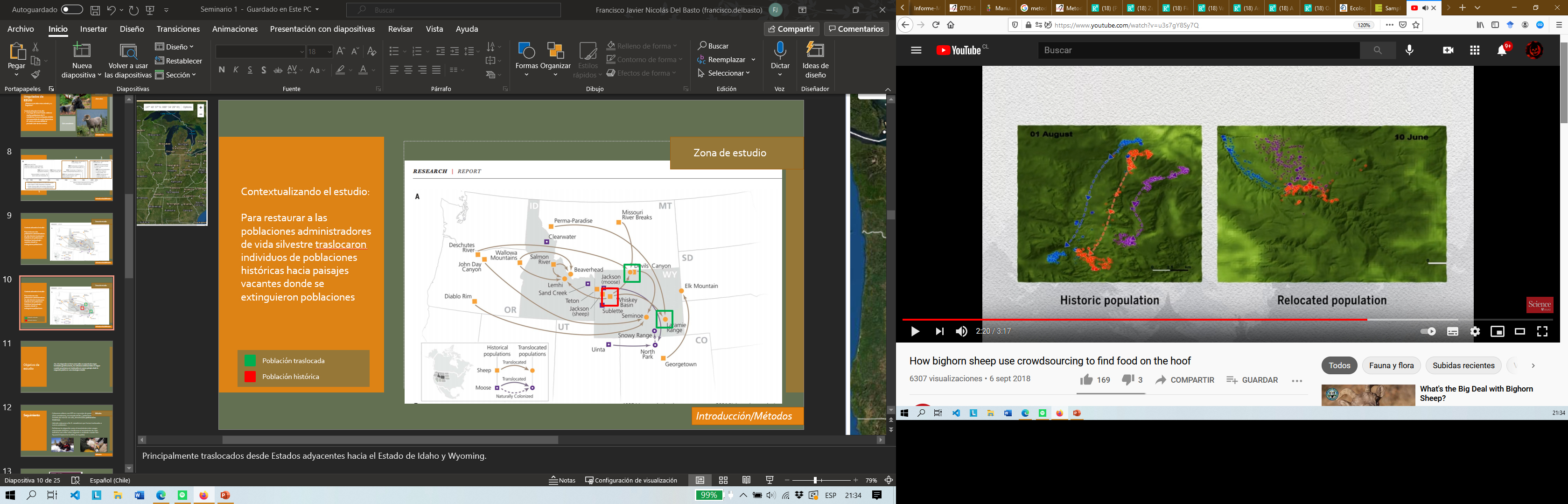 Verano
AAAS (2018)How bighorn sheep use crowdsourcing to find food on the hoof 
https://www.youtube.com/watch?v=u3s7gY8Sy7Q
[Speaker Notes: Las poblaciones históricas presentan alto porcentaje de migración

Las poblaciones relocalizadas presentaron bajo porcentaje de migración]
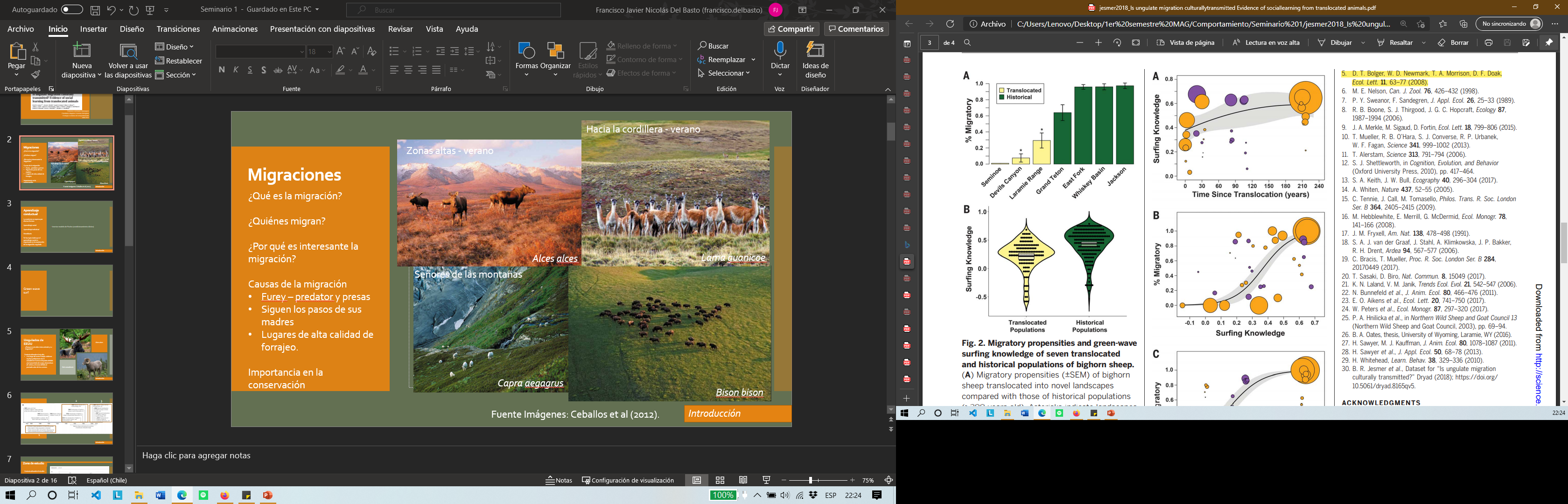 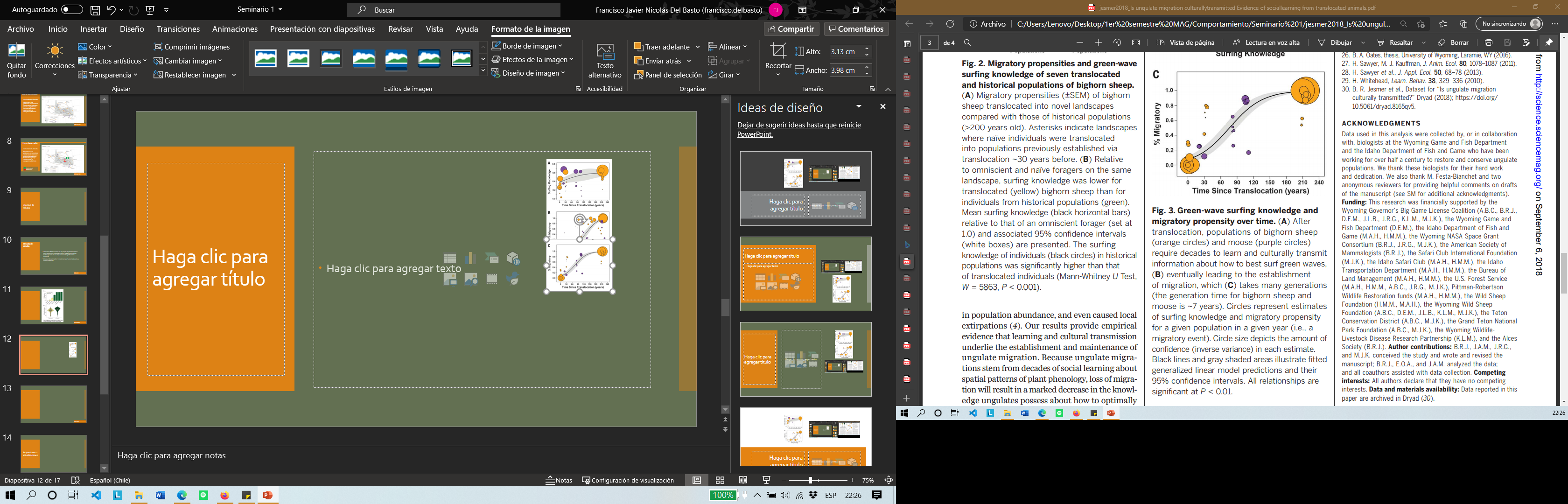 1.¿Quiénes migran?
Históricas: 65% a 100% migro,Traslocadas: 9% de los individuos migra, excepto en Laramie que hubo un 30% (Aunque solo fueron 7 de los 80 individuos traslocados)
Los 7 individuos que migraron fueron (en el pasado) traslocados en poblaciones de ovejas existentes ( Laramie range y Devil canion) (de menos de 200 individuos), que han estándose reestableciéndose tres décadas atrás
Población traslocada
Población histórica
Resultados
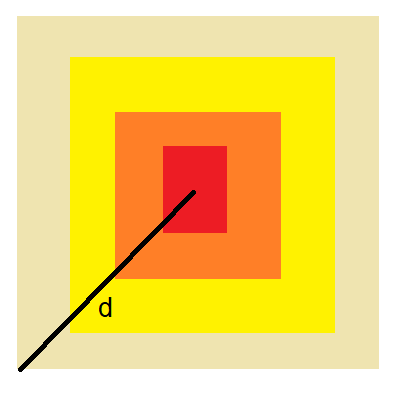 Distancia en que recorrió la onda verde, o sea, donde ocurrió el máximo forraje, utilizando el punto con menor forraje como referencia para el gradiente
2. ¿La migración se asocia a la onda verde?
¿Porque las poblaciones históricas migran más?
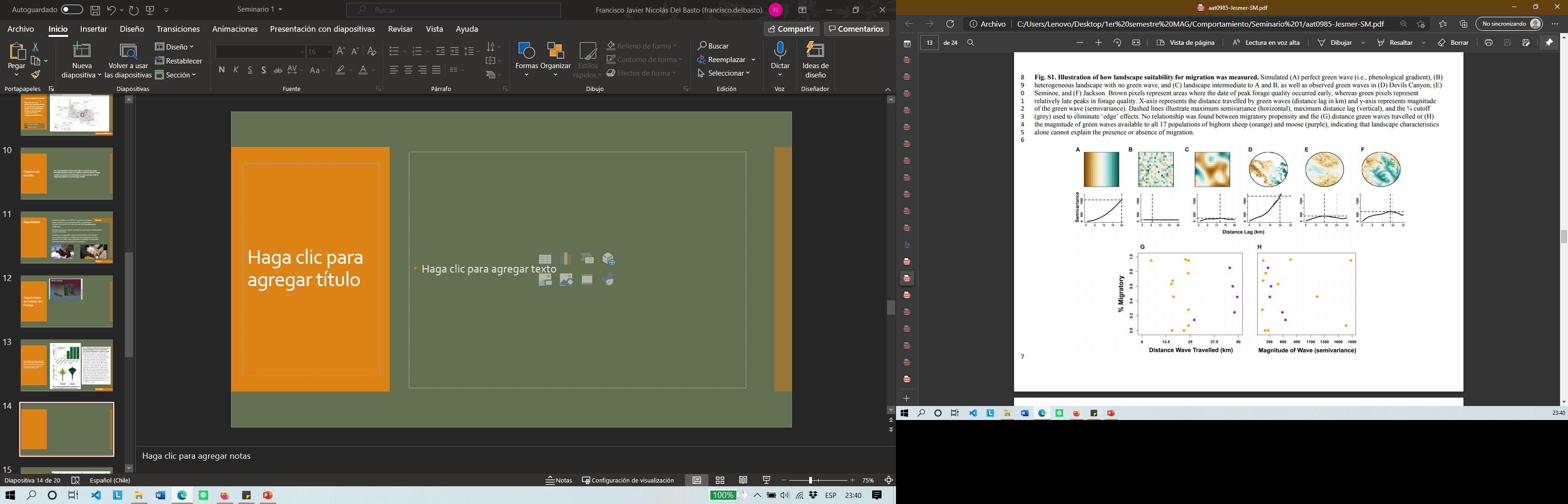 Resultado: Propensión no se correlaciona con magnitud de la onda ni la distancia de la onda
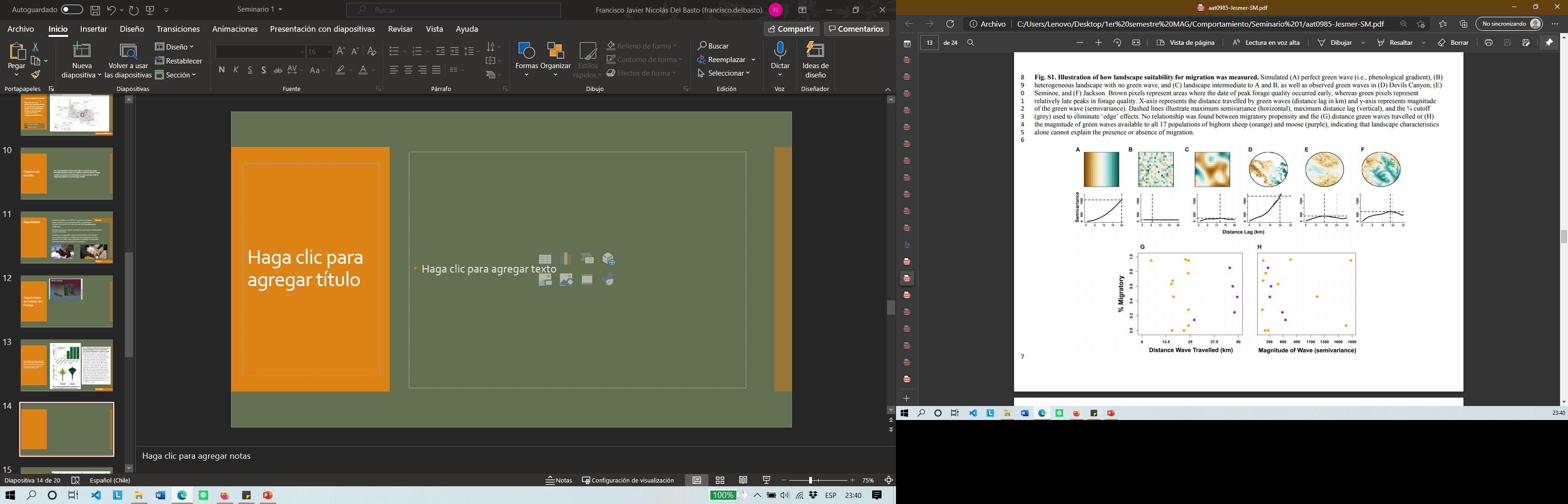 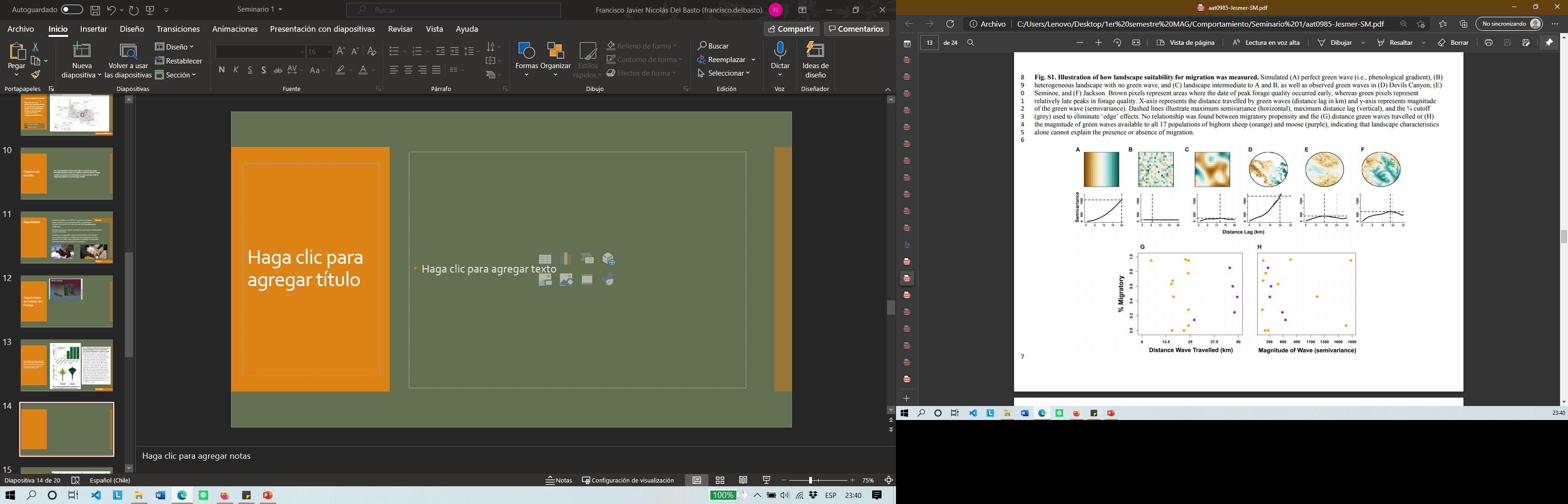 Inferencia: Las características del paisaje no explican propensión a migrar entre poblaciones
Resultados
¿Historicas?
Preguntas a responder en este Articulo.
1
¿Todos?
HISTORICAS
¿Quiénes migran?
¿Traslocados?
2
NO
¿El surfeo es la razón de la migración? Si no,
3
¿Cuál es la razón de esta conducta?
1.Poblaciones recientes migran poco
1.Poblaciones históricas migran
2. La fenología no tiene efecto en la migración
¿Cuál es la razón de esta conducta?
3. ¿Habrá componente de experiencia o conocimiento?
requerir periodos extendidos de tiempo para el aprendizaje.
Como ocurre esta onda verde, proceso de aprendizaje
Conocimiento
Experiencia
[Speaker Notes: 3. Como los individuos de poblaciones migratorias fallaron  en migrar cuando fueron traslocados en paisajes donde ellos no tenían experiencia previa (locación Seminoe

4a. los genes son improbable a ser los agentes primarios que subyacen en la migración de ungulados.

4b. De hecho la migración podría requerir periodos extendidos de tiempo para el aprendizaje social y transmisión cultural para que ocurra.]
Surfing Knowledge = Que tanta información  los individuos y poblaciones tienen sobre la distribución de forraje de alta calidad
3. ¿Es la conducta aprendida?
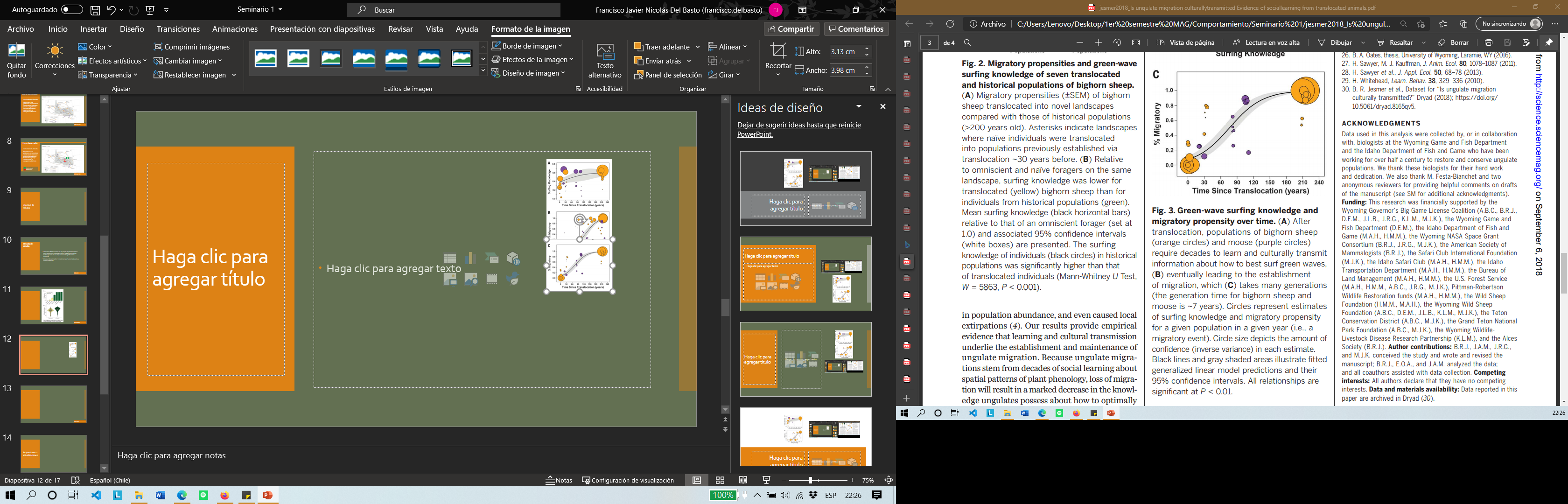 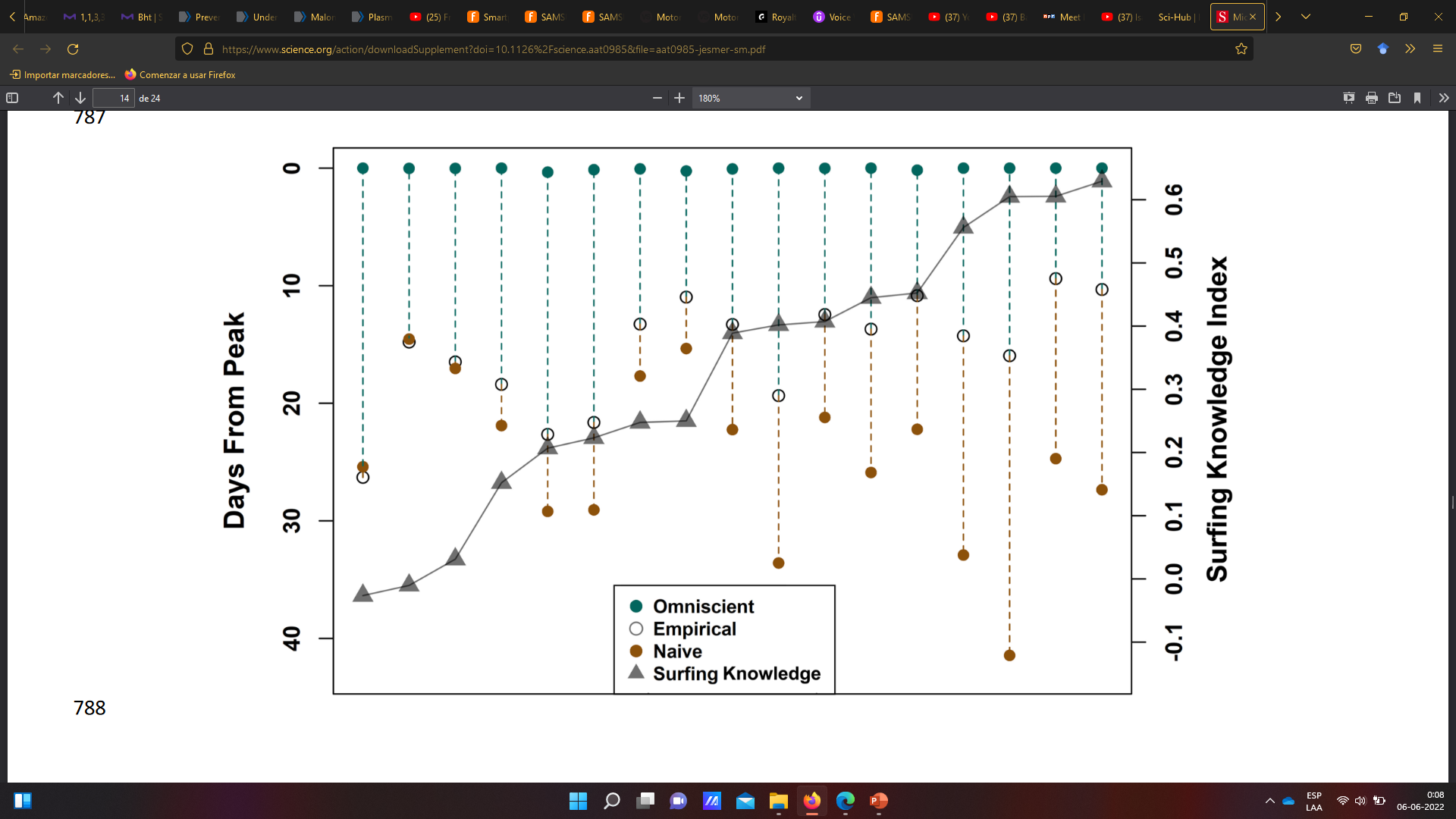 Evalúan si la conducta tiene relación con el conocimiento de la población.

Triangulo, dice cuanto conocimiento de la onda verde tiene la población

Círculos, dice si el animal esta en un lugar cuando hay pico de forraje
Resultados
[Speaker Notes: El conocimiento se evalúa  como la diferencia entre la posición ocupada y el día que en esa locación aparece forraje de alta calidad.
Surfing Knowledge = Que tanta información  los individuos y poblaciones tienen sobre la distribución de forraje de alta calidad
Si la conducta de migración no tiene relación con el green wave surfing, entonces como ocurre la migración e incluso como es que los animales siguen esta onda.



Un animal con conocimiento debiese ocupar el espacio en fecha muy cercana al pico de forraje. Animales sin conocimiento aparecen en fechas más distantes al pico de forraje.

Para disminuir el efecto de efectos topográficos, se compara la posición respecto a simulaciones de animales omniscientes y animales ingenuos (comportamiento azaroso)



To evaluate the hypothesis that green-wave surfing is a learned behavior, we first calculated the surfing ability of each GPS-collared individual as the absolute difference between the day an individual occupied a location and the day forage quality peaked at that location 

We then controlled for the influence that local differences in latitudinal, elevational, and topographical features may have on an individual’s ability to surf the green wave by comparing observed green-wave surfing ability with those of a “naïve forager”that moved at random and an “omniscient forager” that had complete knowledge of phenological patterns.

We found that the surfing knowledge of bighorn sheep from historical populations was approximately twice that of transplante individuals (Fig. 2B), suggesting that knowledge about local green waves may improve over time as animals learn and culturally transmit information about the seasonal distribution of high-quality forage.]
Surfing Knowledge = Que tanta información  los individuos y poblaciones tienen sobre la distribución de forraje de alta calidad
3. ¿Es la conducta aprendida?
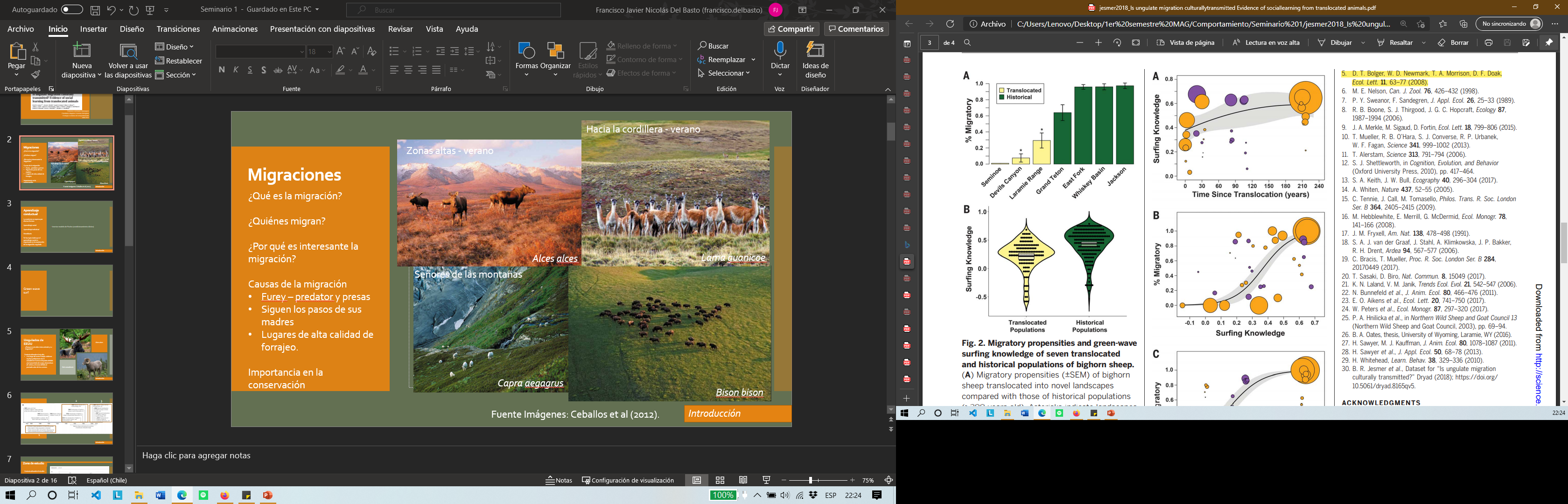 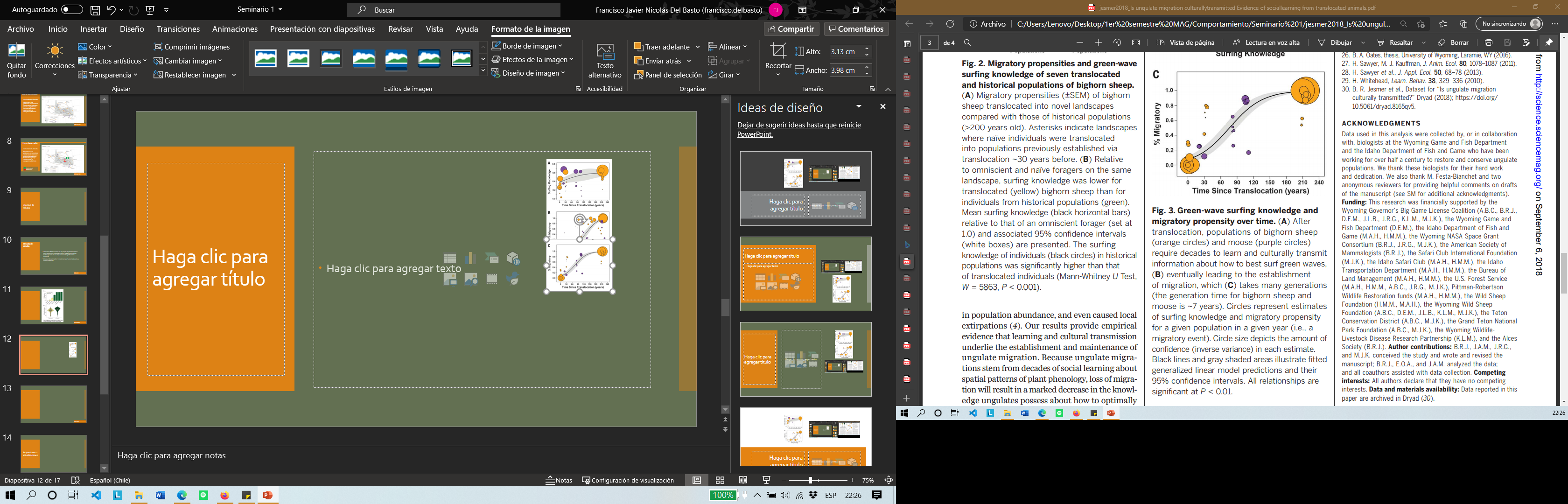 Resultado: poblaciones históricas tienen más conocimiento que las poblaciones traslocadas.


Inferencia: Hay un componente de conocimiento y que esta distribuido en la población, lo que sugiere un aprendizaje cultural.
Resultados
[Speaker Notes: El conocimiento se evalúa  como la diferencia entre la posición ocupada y el día que en esa locación aparece forraje de alta calidad.
Surfing Knowledge = Que tanta información  los individuos y poblaciones tienen sobre la distribución de forraje de alta calidad
Si la conducta de migración no tiene relación con el green wave surfing, entonces como ocurre la migración e incluso como es que los animales siguen esta onda.



Un animal con conocimiento debiese ocupar el espacio en fecha muy cercana al pico de forraje. Animales sin conocimiento aparecen en fechas más distantes al pico de forraje.

Para disminuir el efecto de efectos topográficos, se compara la posición respecto a simulaciones de animales omniscientes y animales ingenuos (comportamiento azaroso)



To evaluate the hypothesis that green-wave surfing is a learned behavior, we first calculated the surfing ability of each GPS-collared individual as the absolute difference between the day an individual occupied a location and the day forage quality peaked at that location 

We then controlled for the influence that local differences in latitudinal, elevational, and topographical features may have on an individual’s ability to surf the green wave by comparing observed green-wave surfing ability with those of a “naïve forager”that moved at random and an “omniscient forager” that had complete knowledge of phenological patterns.

We found that the surfing knowledge of bighorn sheep from historical populations was approximately twice that of transplante individuals (Fig. 2B), suggesting that knowledge about local green waves may improve over time as animals learn and culturally transmit information about the seasonal distribution of high-quality forage.]
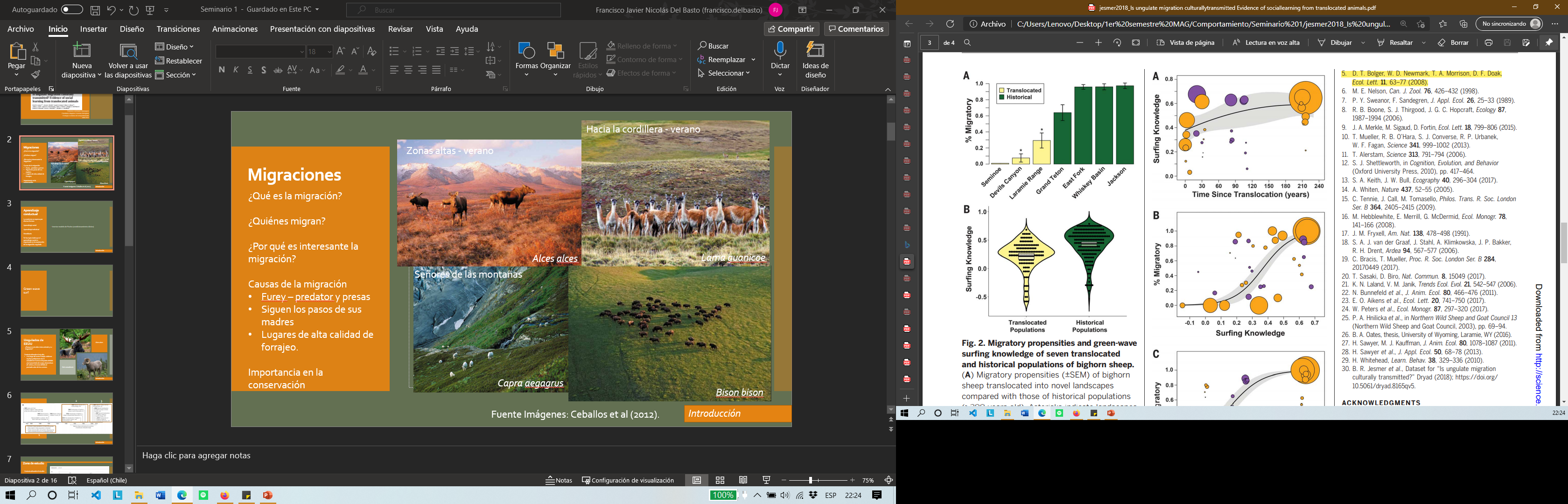 ¿Migración es un fenómeno extendido en ungulados?
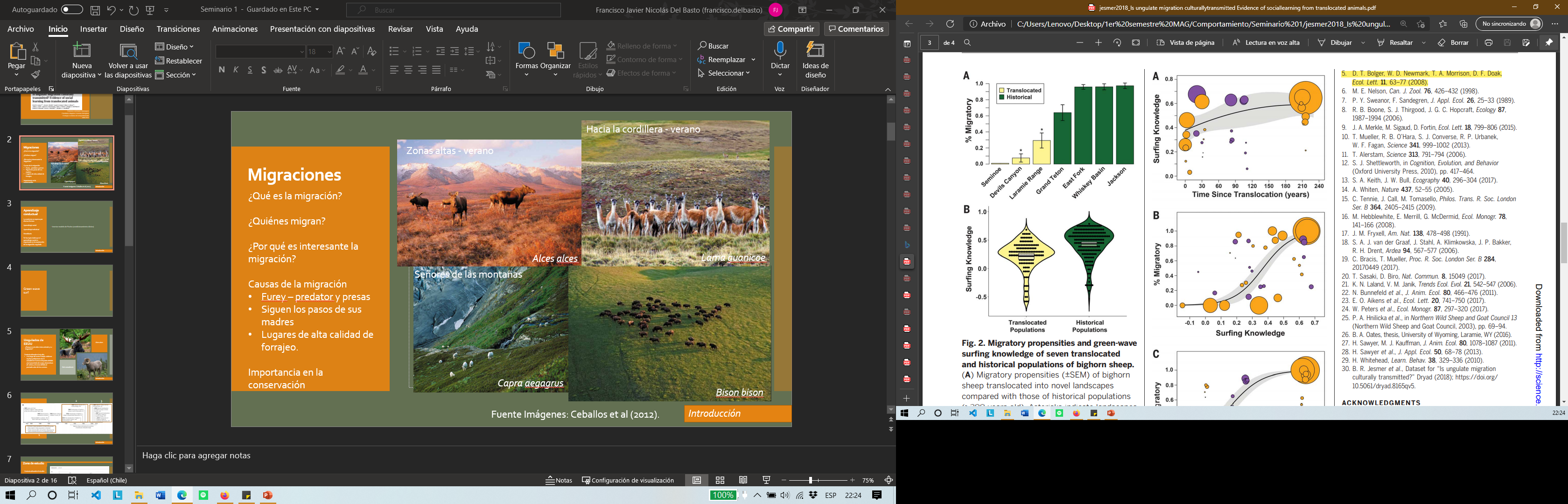 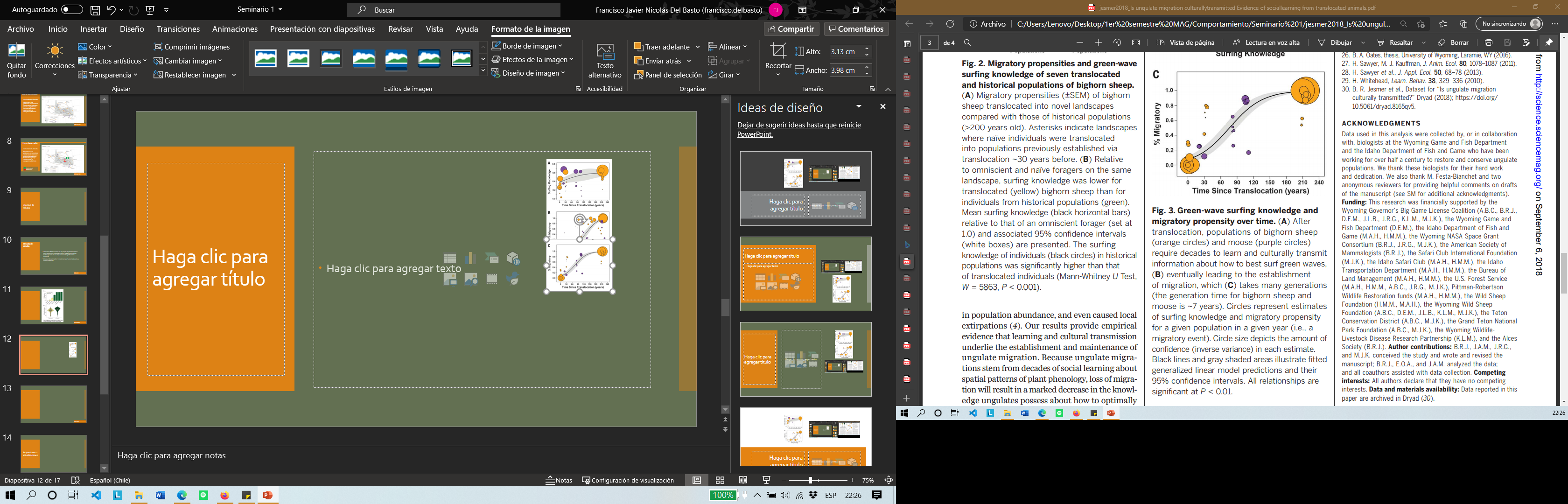 Conocimiento se relaciona con el tiempo de traslocación

Migración se correlaciona con el conocimiento (aprendizaje)

Migración se correlaciona con tiempo desde traslocación (cultura)
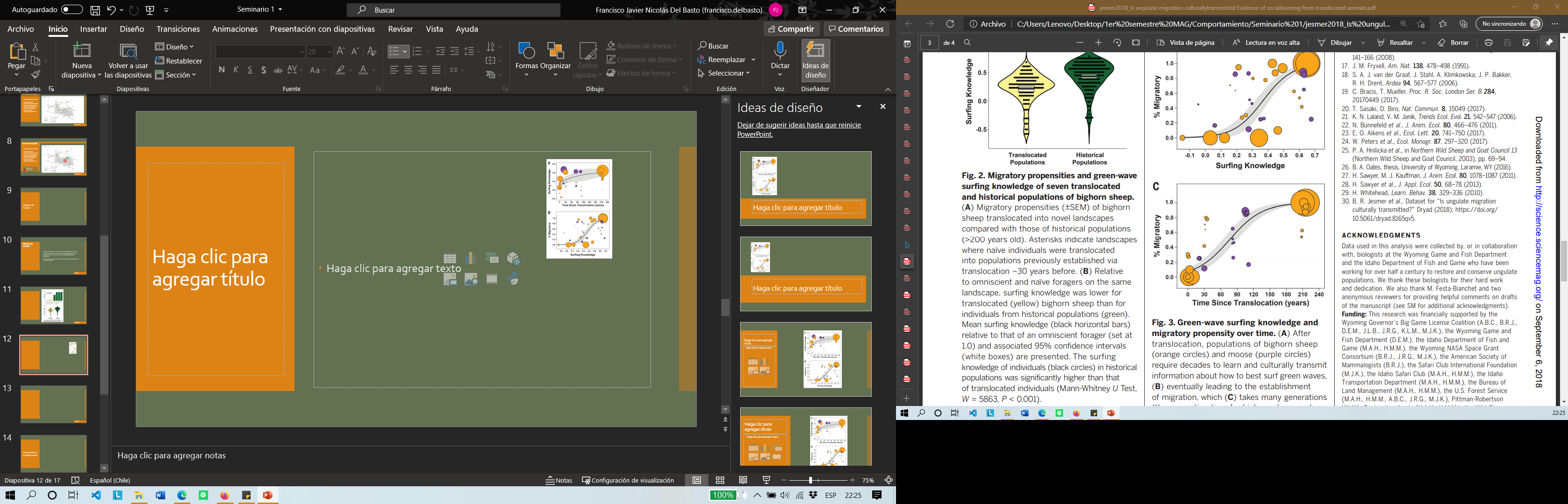 Resultados
[Speaker Notes: The hypothesis that ungulate migration is established and maintained by cultural transmission predicts that green-wave surfing knowledge and, subsequently, the propensity to migrate should increase as animals learn how to exploit landscapes and transmit that foraging information across generations (vertical transmission of information). 

To evaluate the influence of vertical transmission on surfing knowledge and migratory propensity, we expanded our analysis to include individuals from four additional populations of bighorn sheep (an additional 58 individuals) and five populations of moose (Alces alces; 189 individuals) that were GPS collared ~10 to 110 years after either translocation or natural colonization (Fig. 1, table S1, and SM).

We found that the surfing knowledge of both bighorn sheep and moose increased as time since population establishment increased (Fig. 3A).

As time passed and bighorn sheep and moose increased their surfing knowledge, their migratory propensities also increased (Fig. 3, B and C).

Although population density and migratory propensity are sometimes correlated positively (24), migratory propensity did not change with substantial decreases in population density caused by epizootics, habitat loss, and increased predation (25, 26).

Together, these results demonstrate that ungulates accumulate knowledge of local phenological patterns over time via the “ratcheting effect,” wherein each generation augments culturally transmitted information with information gained from their own experience, a process known as cumulative cultural evolution (15, 20).

Cultural transmission therefore acts as a second (nongenetic) inheritance system for ungulates, shaping their foraging and migratory behavior and ultimately providing the primary mechanism by which their migrations have evolved.

Across the globe, anthropogenic barriers have disrupted ungulate migrations, triggered declinesin population abundance, and even caused local extirpations (4).

Our results provide empirical evidence that learning and cultural transmission underlie the establishment and maintenance of ungulate migration. Because ungulate migrations stem from decades of social learning about spatial patterns of plant phenology, loss of migration will result in a marked decrease in the knowledge ungulates possess about how to optimally exploit their hábitats

Hence, restoring migratory populations after extirpation or the removal of barriers to movement will be hindered by poor foraging efficiency, suppressed fitness, and reduced population performance (2, 3).

Thus, conservation of existing migration corridors, stopover sites, and seasonal ranges not only protects the landscapes that ungulates depend on (27, 28); such efforts also maintain the traditional knowledge. Thus, conservation of existing migration corridors, stopover sites, and seasonal ranges not only protects the landscapes that ungulates depend on (27, 28); such efforts also maintain the traditional knowledge


urfing skills were correlated with the development of migration but improved less markedly over time. Even in native herds, surfing performance was lower than that expected of a theoretical omniscient ungulate that surfed the green wave perfectly.]
Conclusión
Animales históricos migran más
Migración no se relaciona con características del paisaje
Conocimiento se asocia a un componente temporal (conocer).
Conocimiento diferencial entre poblaciones, mayor en poblaciones históricas.
Los ungulados acumulan conocimiento de los patrones fenológicos locales a lo largo del tiempo a través del "efecto de trinquete", en el que cada generación aumenta la información transmitida culturalmente con información obtenida de su propia experiencia.
Conclusión
ESTUDIOS POSTERIORES REQUIEREN ESTUDIAR SI OCURRE ACUMULACIÓN DE CONOCIMIENTO EN POBLACIONES TRASLOCADAS DE SEGUNDA GENERACIÓN.
[Speaker Notes: Although population density and migratory propensity are sometimes correlated positively (24), migratory propensity did not change with substantial decreases in population density caused by epizootics, habitat loss, and increased predation (25, 26). Together, these results demonstrate that ungulates accumulate knowledge of local phenological patterns over time via the “ratcheting effect,” wherein each generation augments culturally transmitted information with information gained from their own experience, a process known as cumulative cultural evolution (15, 20). Cultural transmission therefore acts as a second (nongenetic) inheritance system for ungulates, shaping their foraging and migratory behavior and ultimately providing the primary mechanism by which their migrations have evolved. Across the globe, anthropogenic barriers have disrupted ungulate migrations, triggered declines Although population density and migratory propensity are sometimes correlated positively (24), migratory propensity did not change with substantial decreases in population density caused by epizootics, habitat loss, and increased predation (25, 26). Together, these results demonstrate that ungulates accumulate knowledge of local phenological patterns over time via the “ratcheting effect,” wherein each generation augments culturally transmitted information with information gained from their own experience, a process known as cumulative cultural evolution (15, 20). Cultural transmission therefore acts as a second (nongenetic) inheritance system for ungulates, shaping their foraging and migratory behavior and ultimately providing the primary mechanism by which their migrations have evolved. Across the globe, anthropogenic barriers have disrupted ungulate migrations, triggered declines.

in population abundance, and even caused local extirpations (4). Our results provide empirical evidence that learning and cultural transmission underlie the establishment and maintenance of ungulate migration. Because ungulate migrations stem from decades of social learning about spatial patterns of plant phenology, loss of migration will result in a marked decrease in the knowledge ungulates possess about how to optimally exploit their habitats. Hence, restoring migratory populations after extirpation or the removal of barriers to movement will be hindered by poor foraging efficiency, suppressed fitness, and reduced population performance (2, 3). Thus, conservation of existing migration corridors, stopover sites, and seasonal ranges not only protects the landscapes that ungulates depend on (27, 28); such efforts also maintain the traditional knowledge and culture that migratory animals use to bolster fitness and sustain abundant populations (13, 29).]
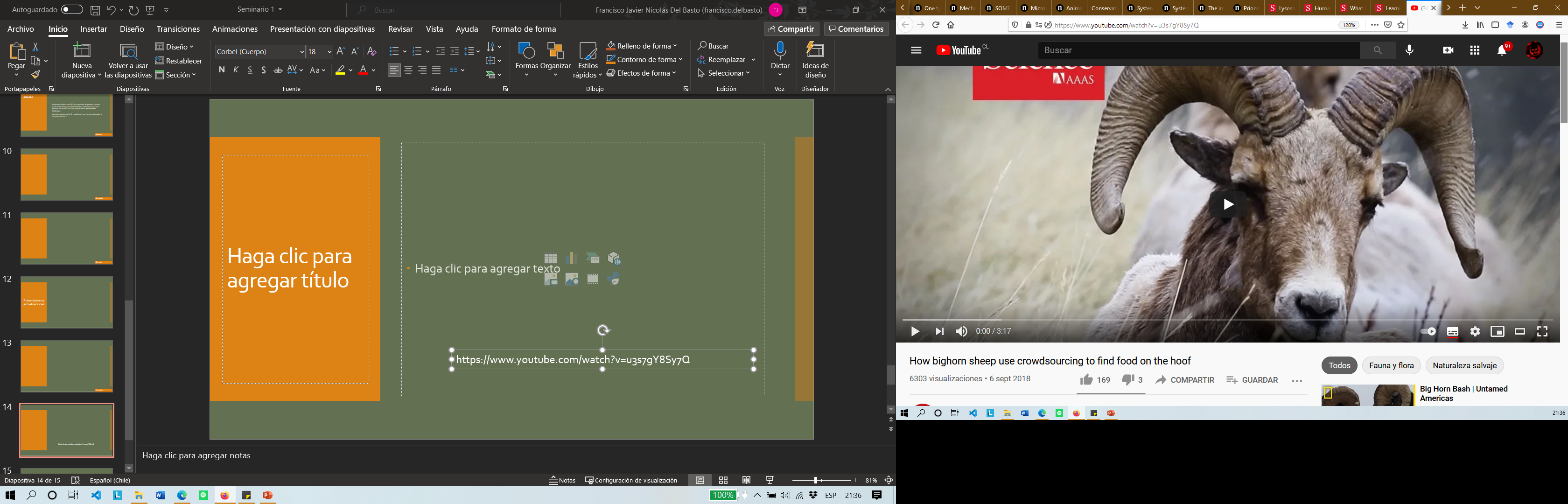 https://www.youtube.com/watch?v=u3s7gY8Sy7Q
Material adicional
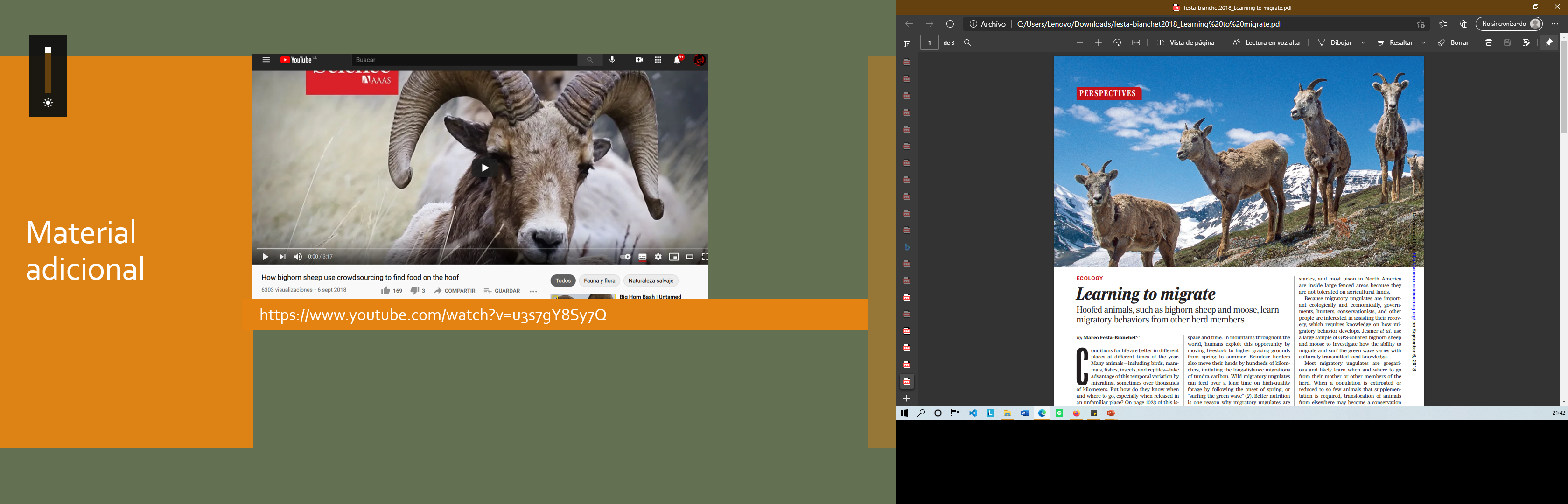 Festa-Bianchet M. (2018). Science.
Bischof R, Egil Loe L, Meisingset EL, Zimmermann B, Van Moorter B, Mysterud A. 2012 A migratory northern ungulate in the pursuit of spring: jumping or surfing the green wave? American Naturalist. 180, 407– 424. (doi:10.3410/f.717973224.793469905)
Ceballos G., List R., Medellín R., Redford K. (2012) Animales de América: Migraciones y grandes concentraciones. México D.F, México Primera edición, Teléfonos de México, S.A.B.
Jesmer et al. (2018) Is ungulate migration culturally transmitted? Evidence of social learning from translocated animals. Science: 361, 1023-1025
Merkle, J. A., Monteith, K. L., Aikens, E. O., Hayes, M. M., Hersey, K. R., Middleton, A. D., ... & Kauffman, M. J. (2016). Large herbivores surf waves of green-up during spring. Proceedings of the Royal Society B: Biological Sciences, 283(1833), 20160456.
Sawyer H, Kauffman MJ. 2011 Stopover ecology of a migratory ungulate. Journal of Animal Ecology. 80, 1078 – 1087. (doi:10.1111/j.1365-2656.2011.01845.x)
Bibliografía utilizada
Bibliografía
Lectura y Presentación seminarios
El Párrafo: La primera línea
“Todo párrafo comienza con una idea general o idea central”.
La primera línea del párrafo indica:
Idea general
Idea central
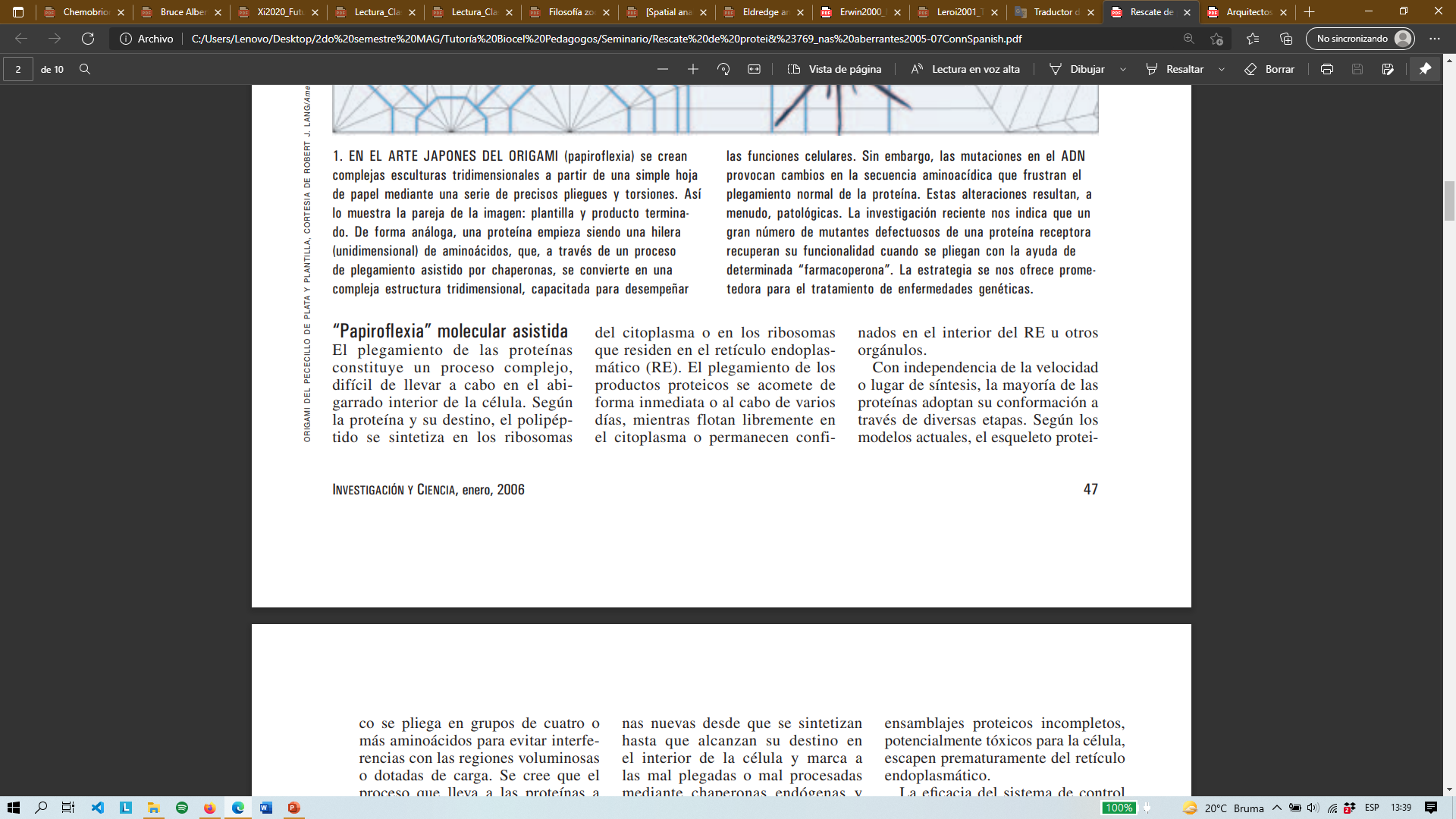 Las siguientes oraciones corresponden a ideas especificas que permiten explicar-argumentar la idea central, o describir el problema (o tema) de manera especifica
¿Tiene idea central o general?
¿Cuál es la idea?
Idea central: Idea inicial de lo que se quiere explicar.
Idea general: Idea inicial de lo que se quiere describir.
El Párrafo: La primera línea
“Todo párrafo comienza con una idea general o idea central”.
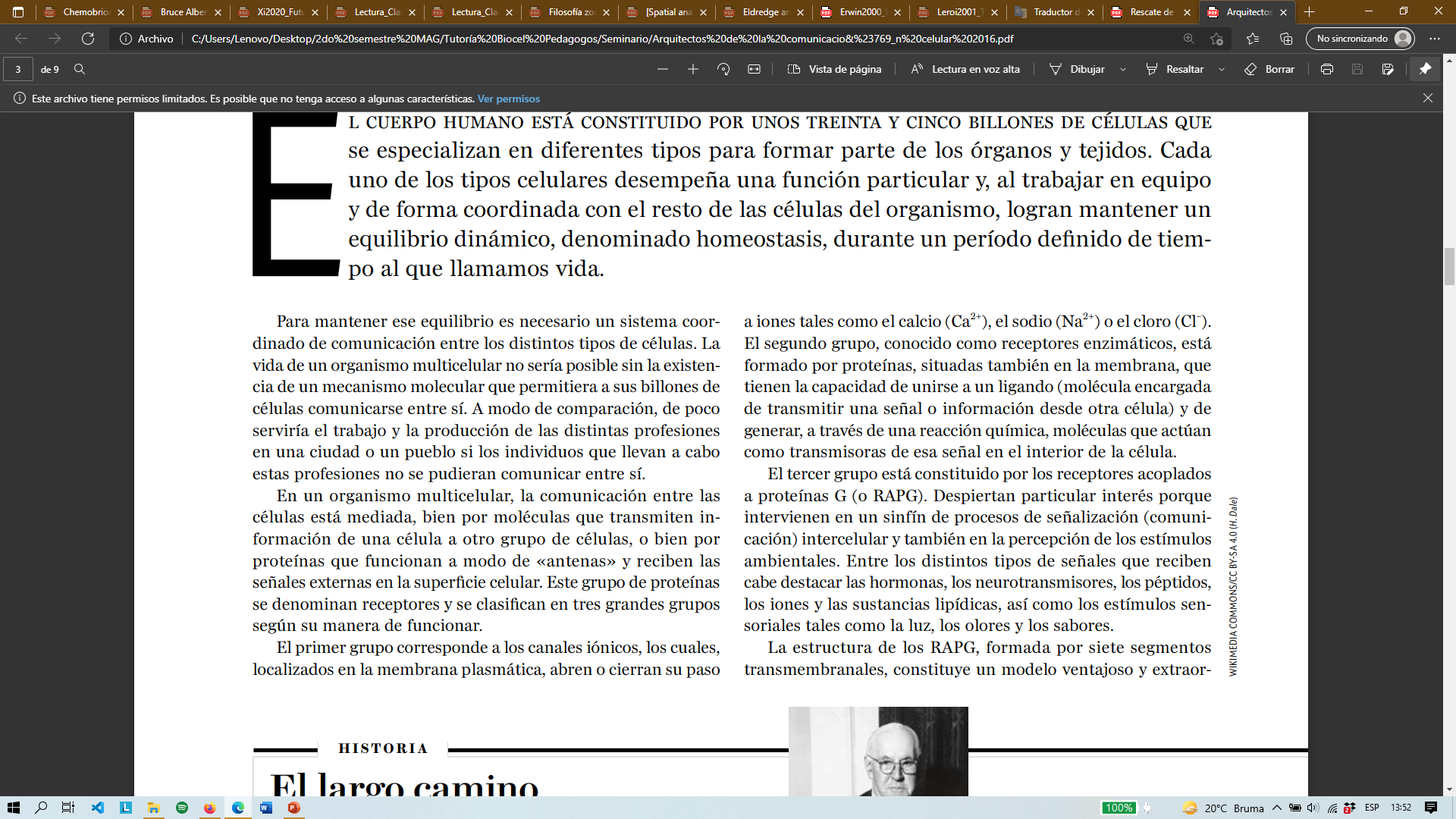 La primera línea del párrafo indica:
Idea general
Idea central
Las siguientes oraciones corresponden a ideas especificas que permiten explicar-argumentar la idea central, o describir el problema (o tema) de manera especifica
¿Tiene idea central o general?
¿Cuál es la idea?
Idea central: Idea inicial de lo que se quiere explicar.
Idea general: Idea inicial de lo que se quiere describir.
Como leer cada párrafo
Idea general/central esta contenida en la primera oración hasta el primer punto seguido.

Debemos anotar cual es la pregunta que responde cada párrafo.

Escribir en pocas palabras el argumento o descripción que muestra para justificar o describir la idea.
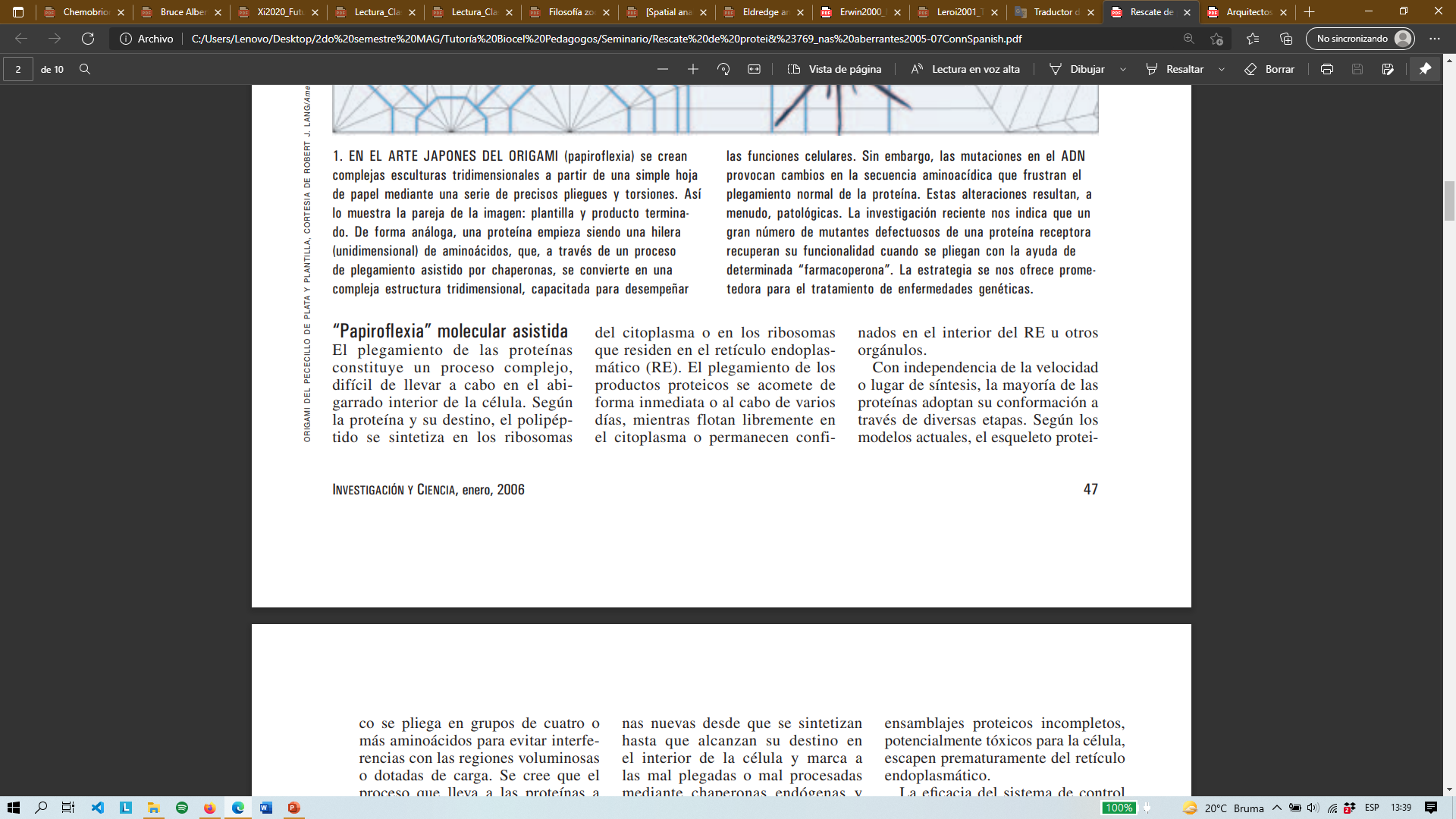 2. ¿Cómo ocurre el plegamiento?
O 
2. ¿Cuáles son los pasos del proceso?
3. Entender la importancia del plegamiento
1. El plegamiento de proteínas es complejo
PARA
QUE
OBJETO
Como leer cada párrafo
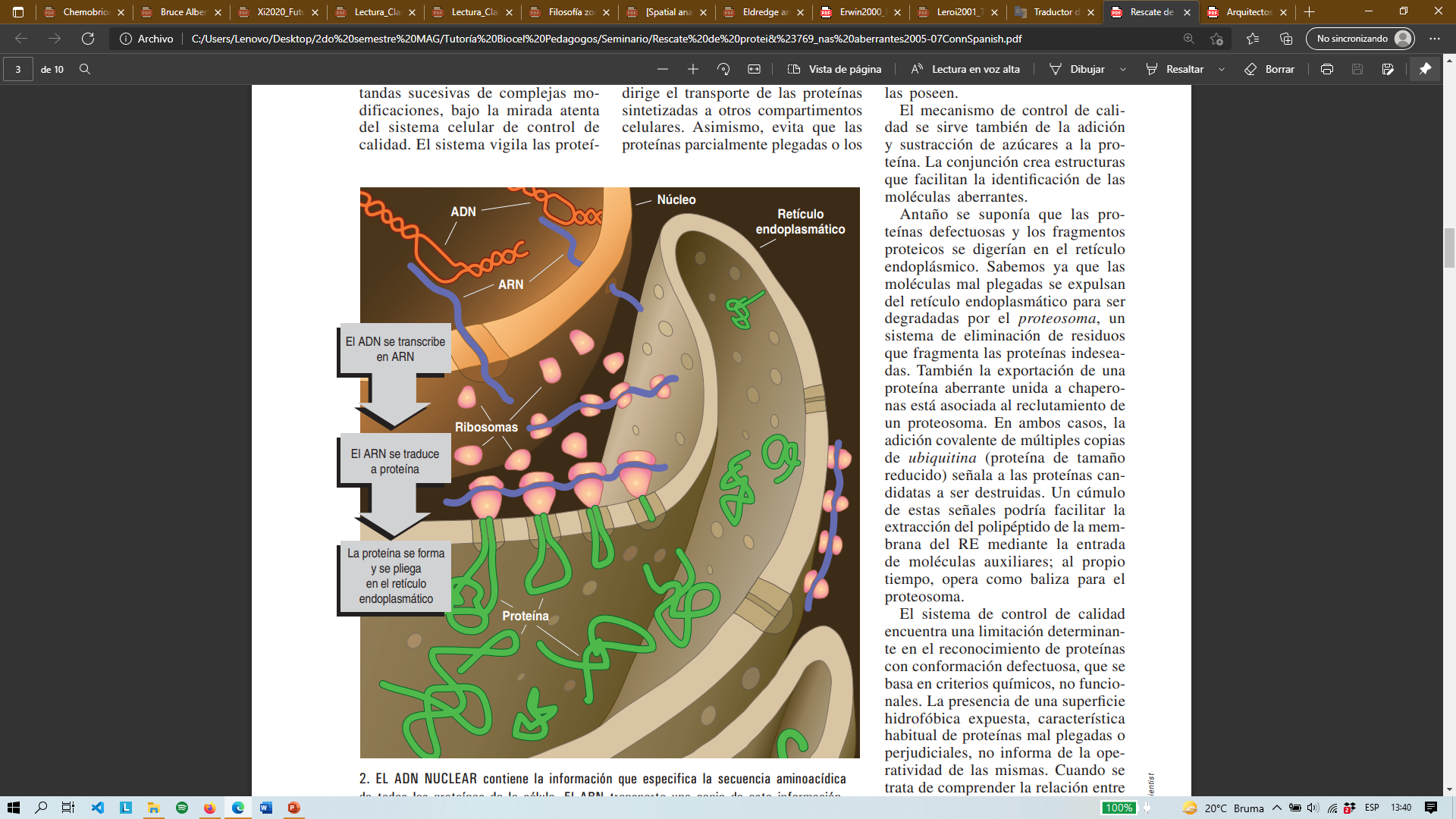 1. Mecanismo de control
OBJETO
2. ¿Cómo funciona le mecanismo de control?
QUE
3. Las síntesis de proteínas es altamente regulada
PARA
Presentar cada párrafo
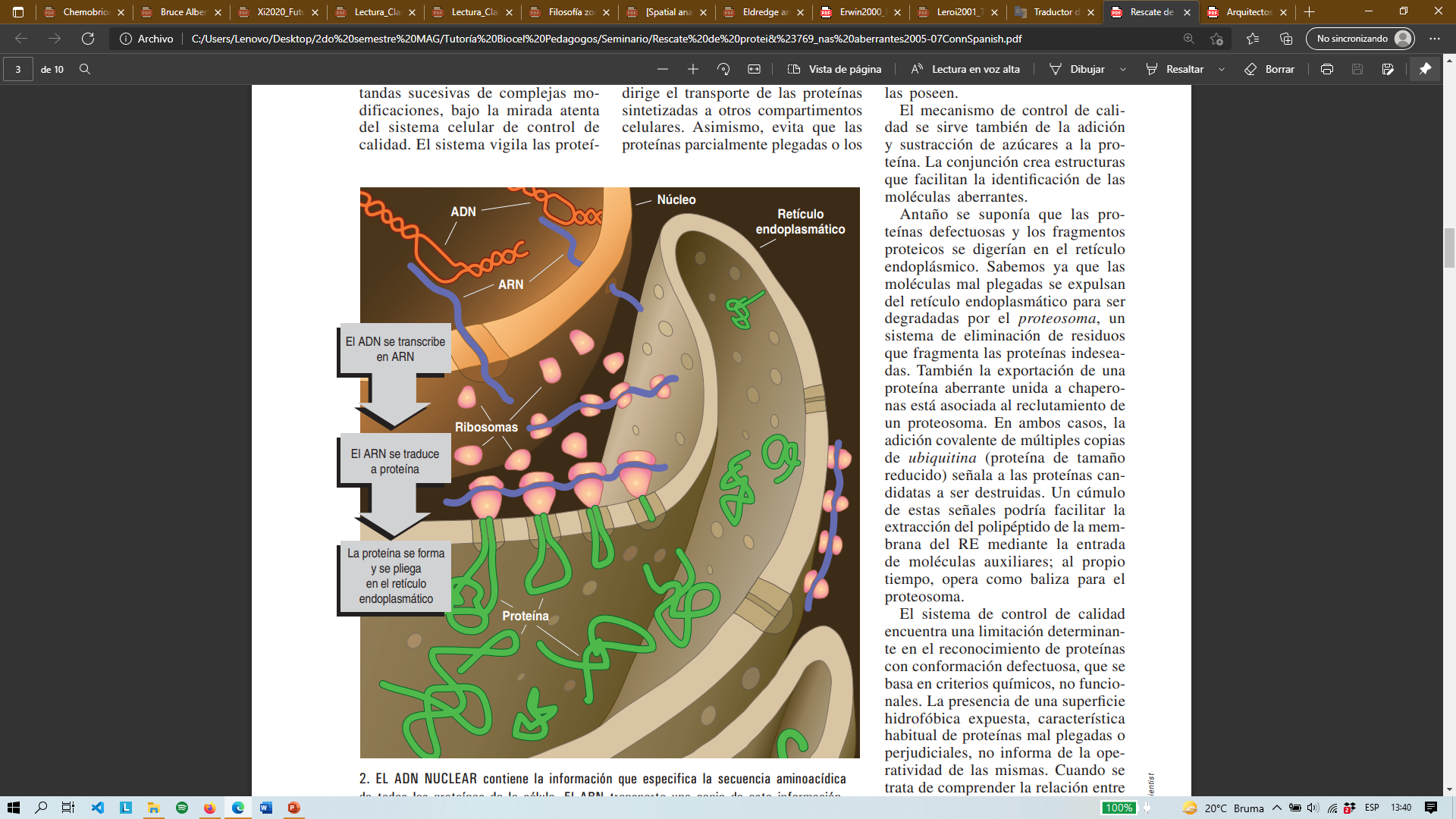 Cada diapositiva, sección, etc, de una presentación debe estar dirigido a mostrar una idea central o idea general y responderla.

Al principio de cada diapositiva, mencionar esta idea.

Los cuadros, imágenes, frases, párrafos deben ser argumentos o descripciones de la idea.
Ejemplo 1: Proteínas Aberrantes.Título:
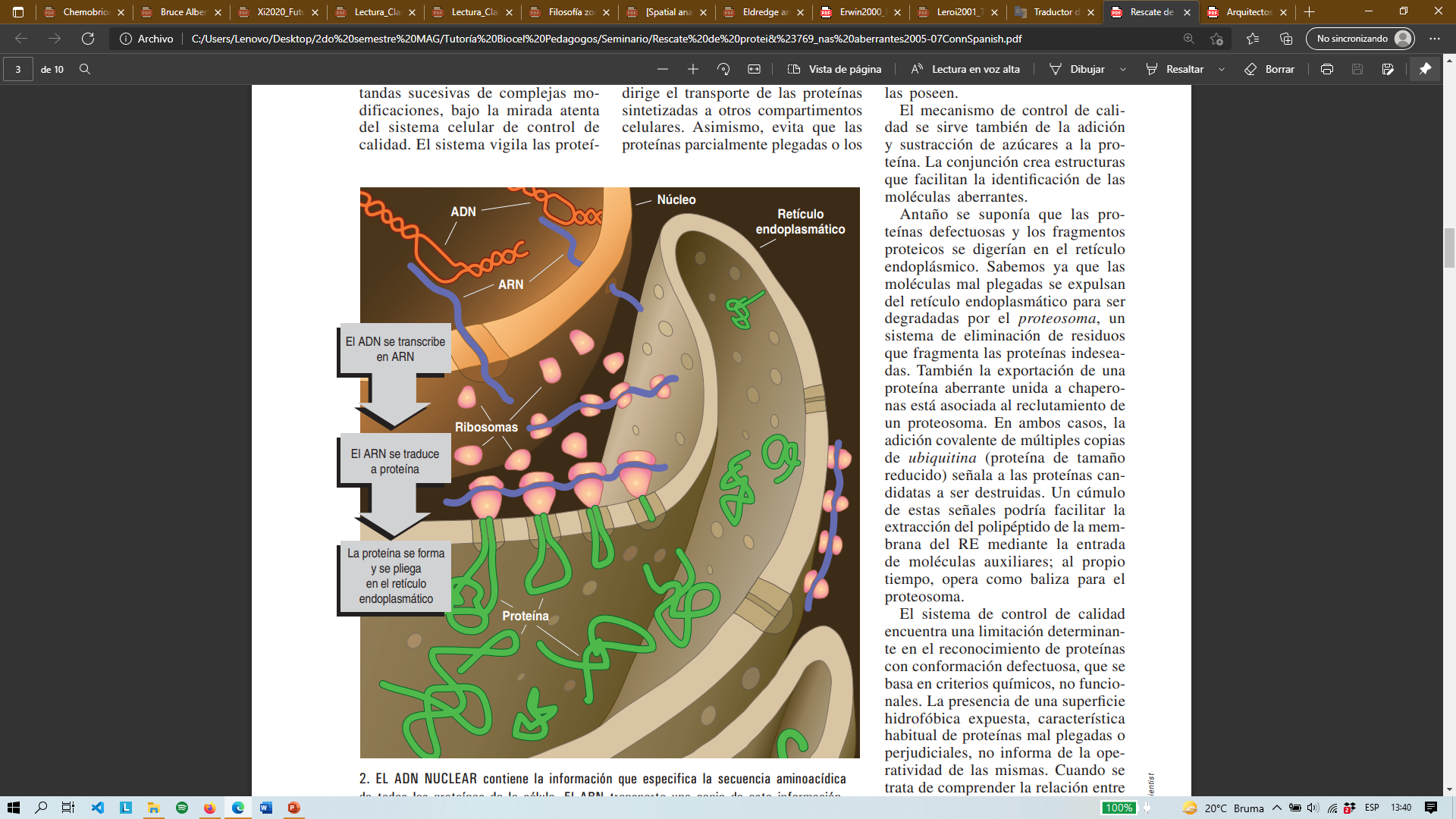 ¿Debiese haber una idea central o general?
R:
¿Cuál es la idea?
R: